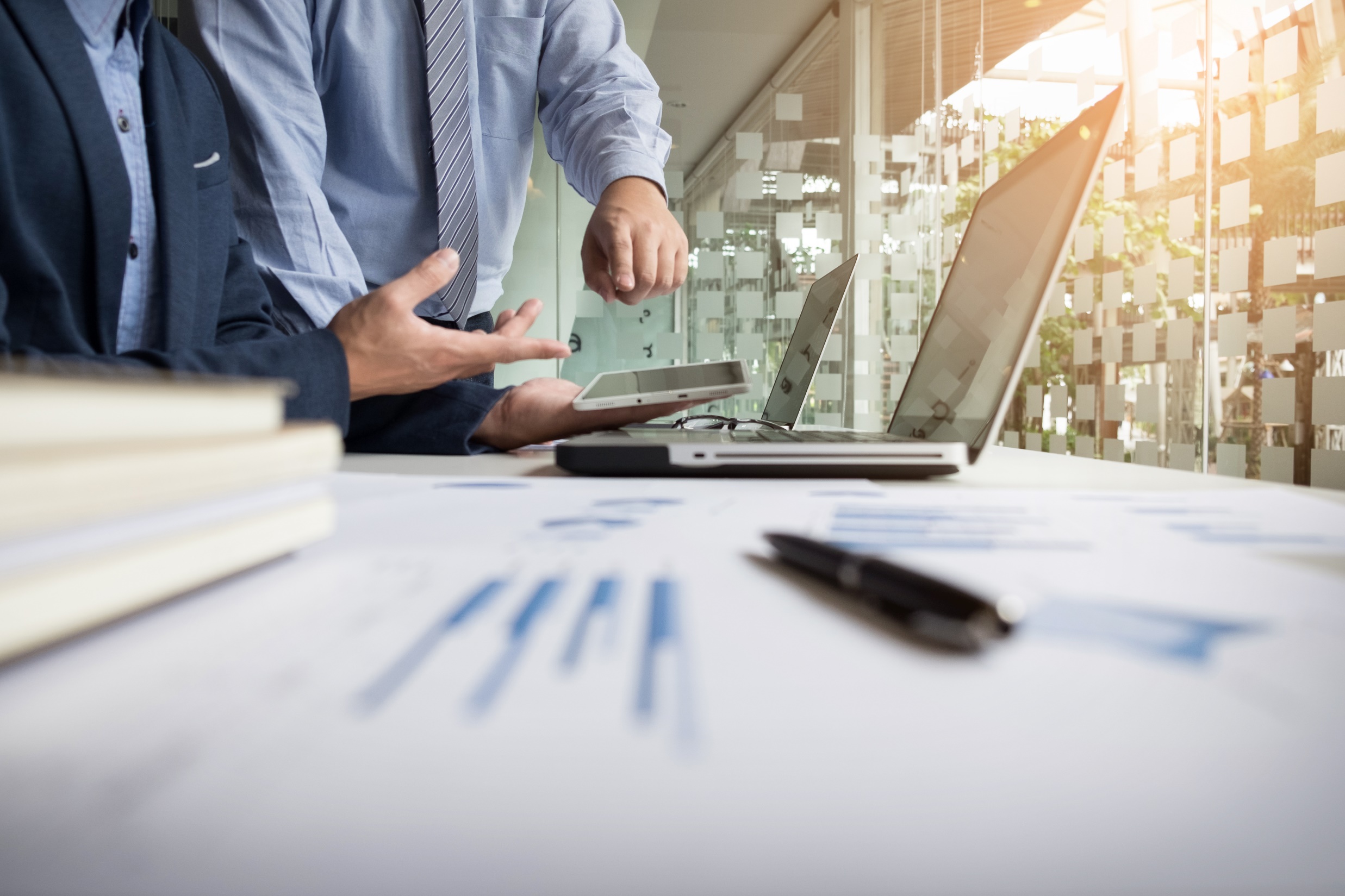 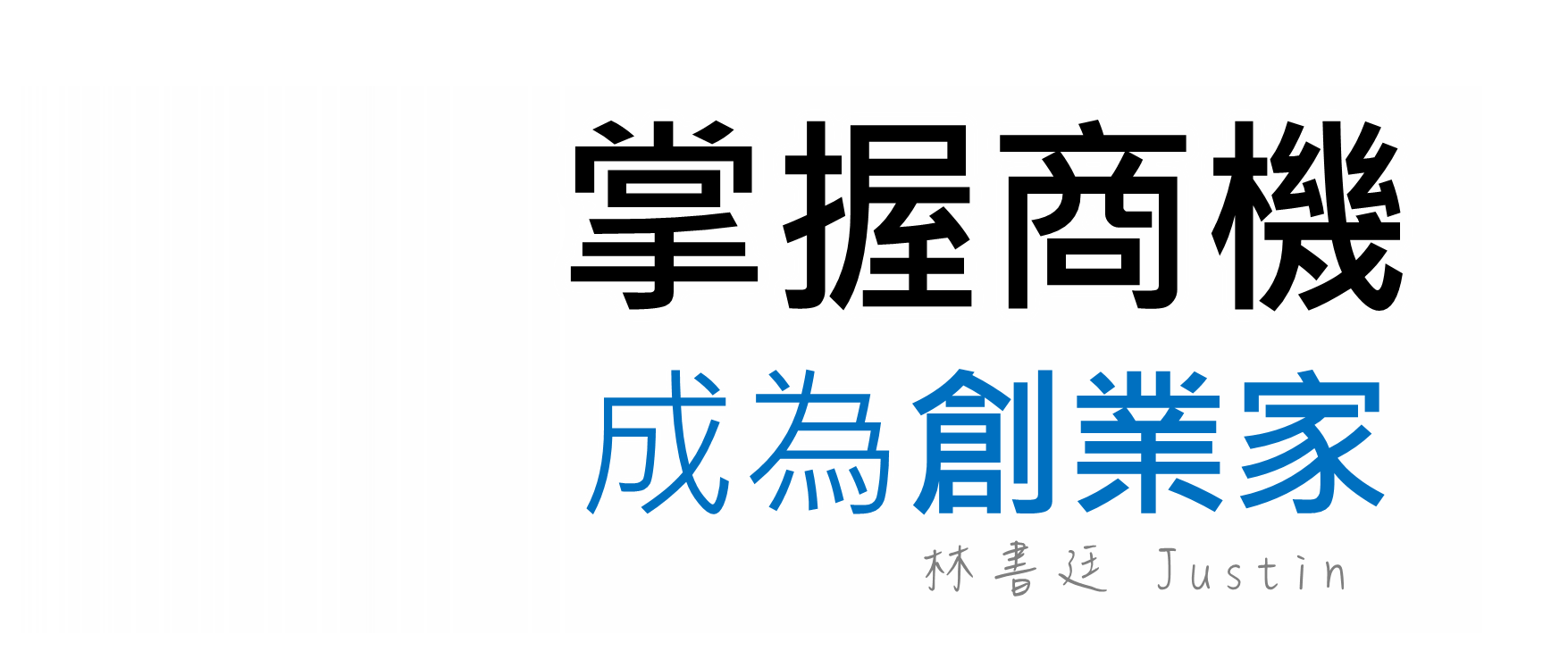 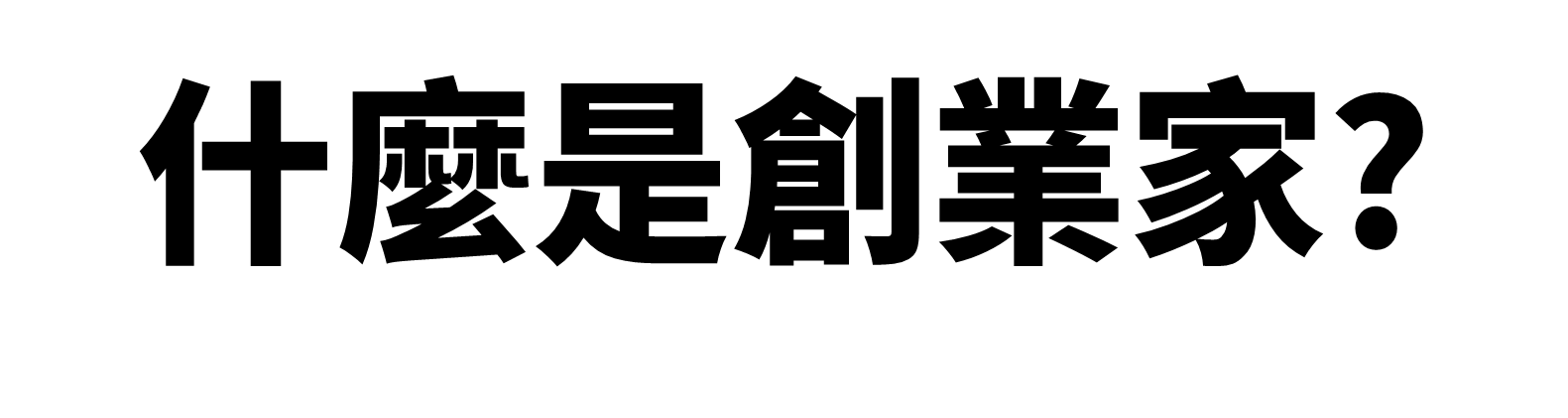 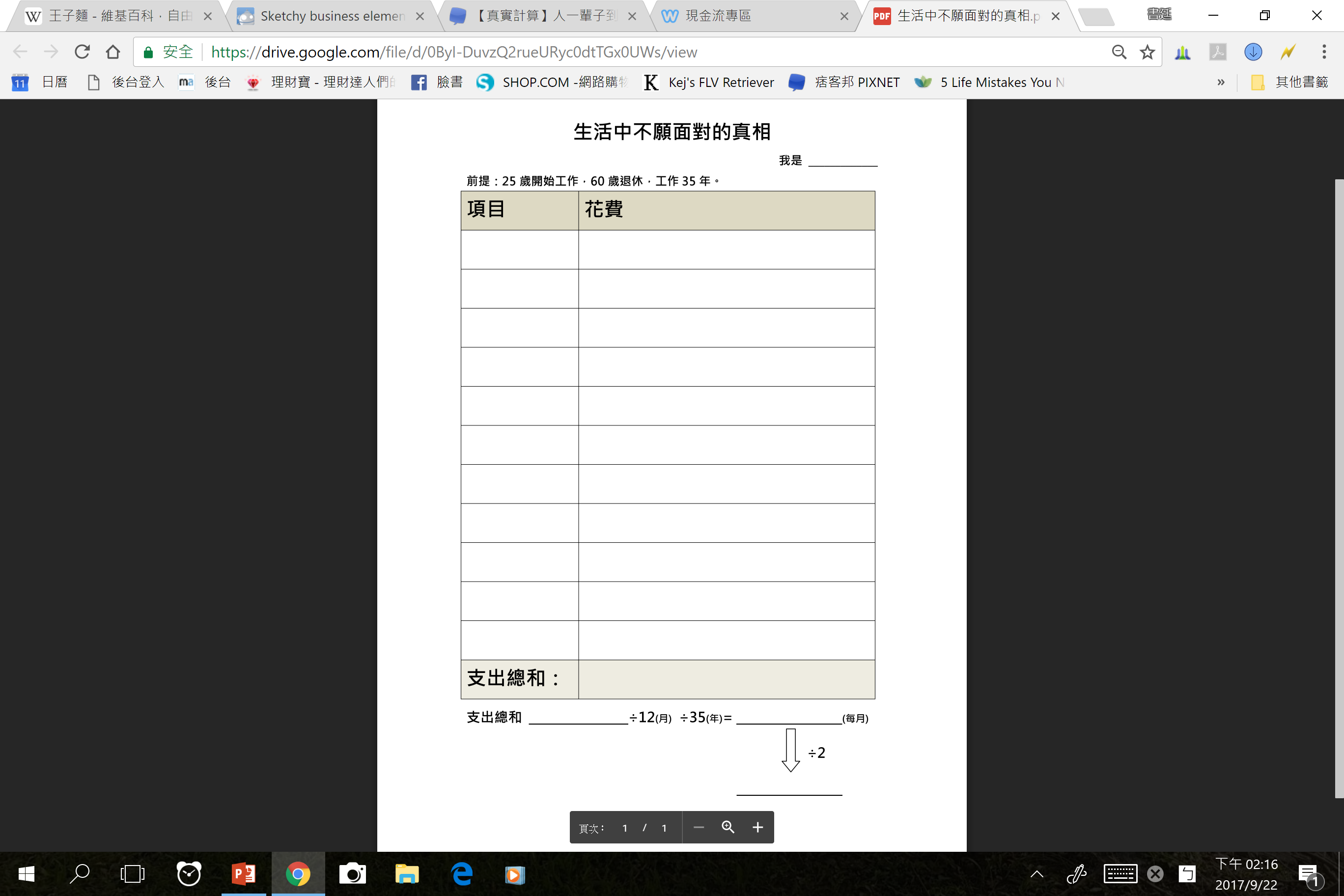 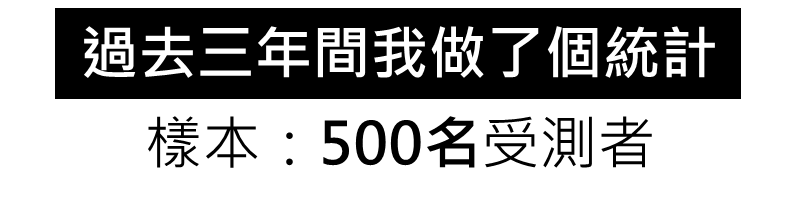 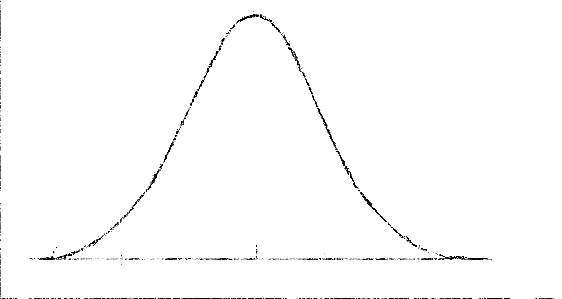 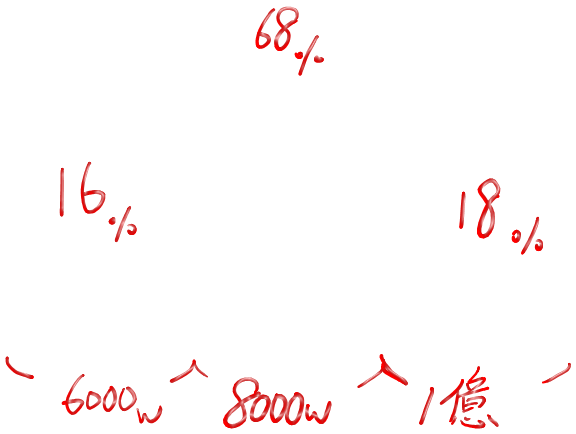 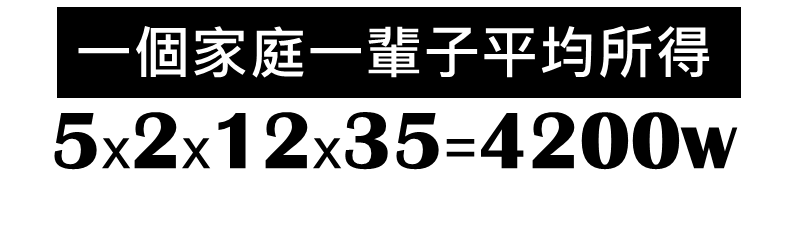 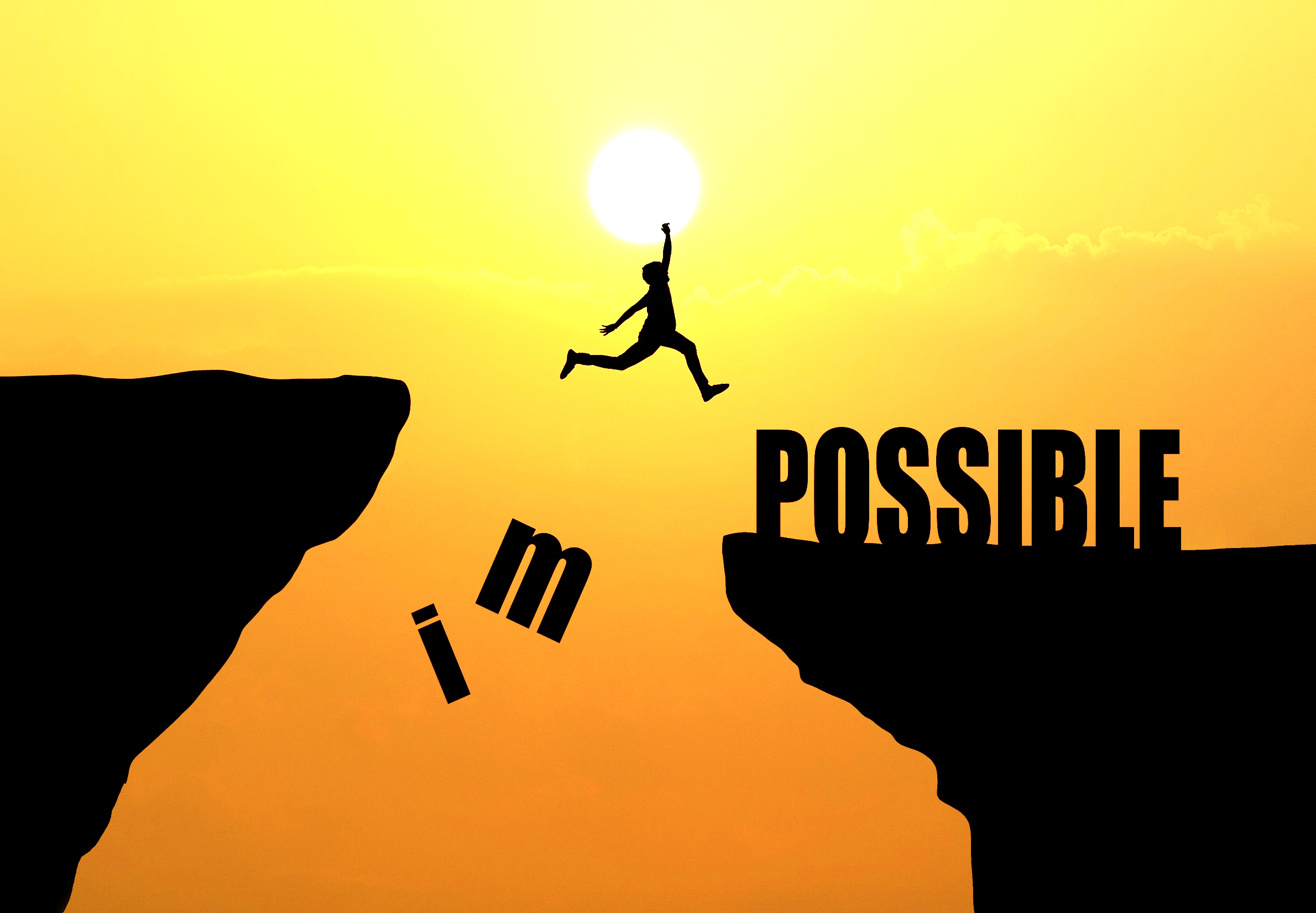 創業者就是那群願意跳過鴻溝 
                       化理想成為現實的人
現實
理想
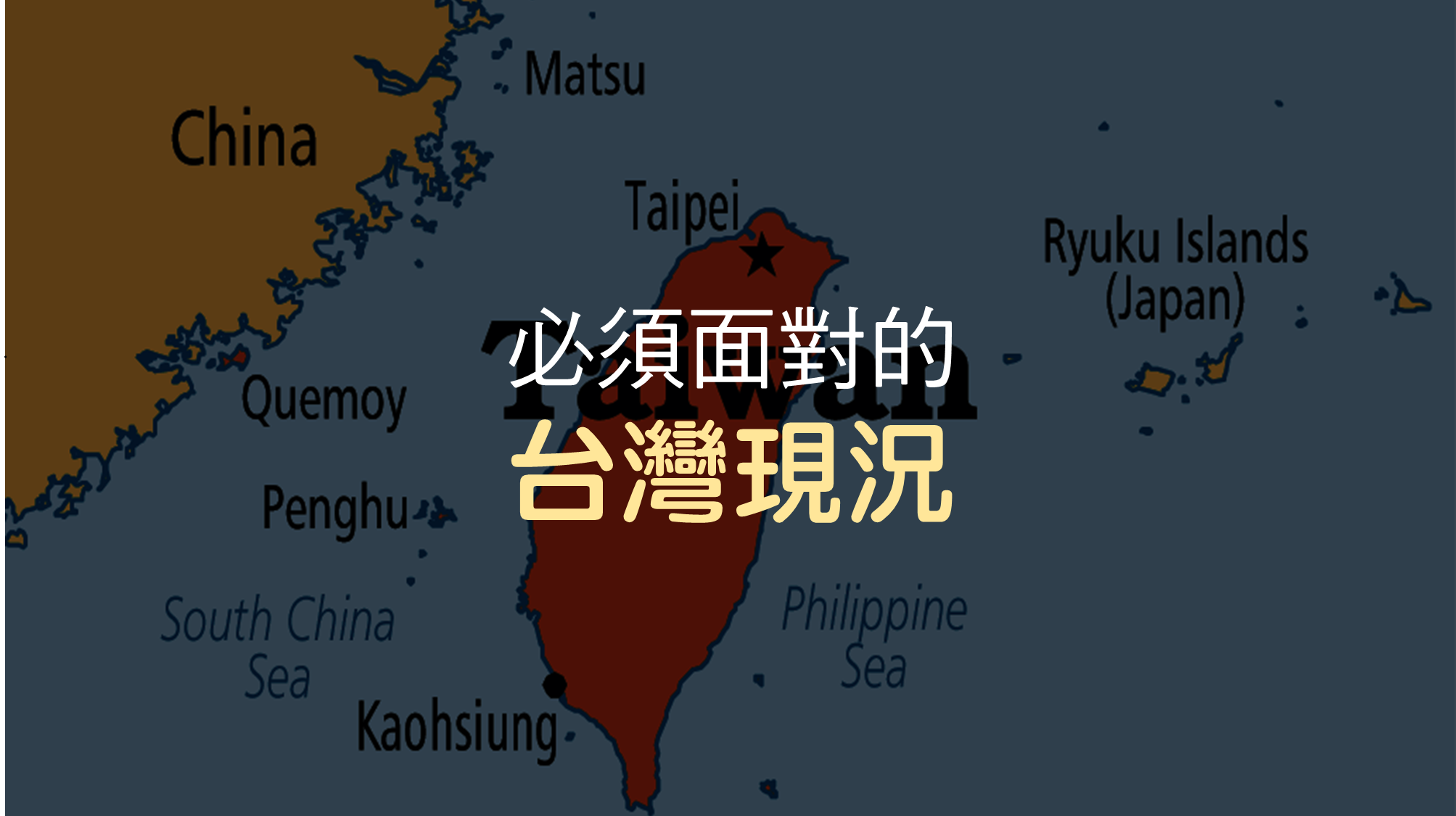 貿易量成長緩慢
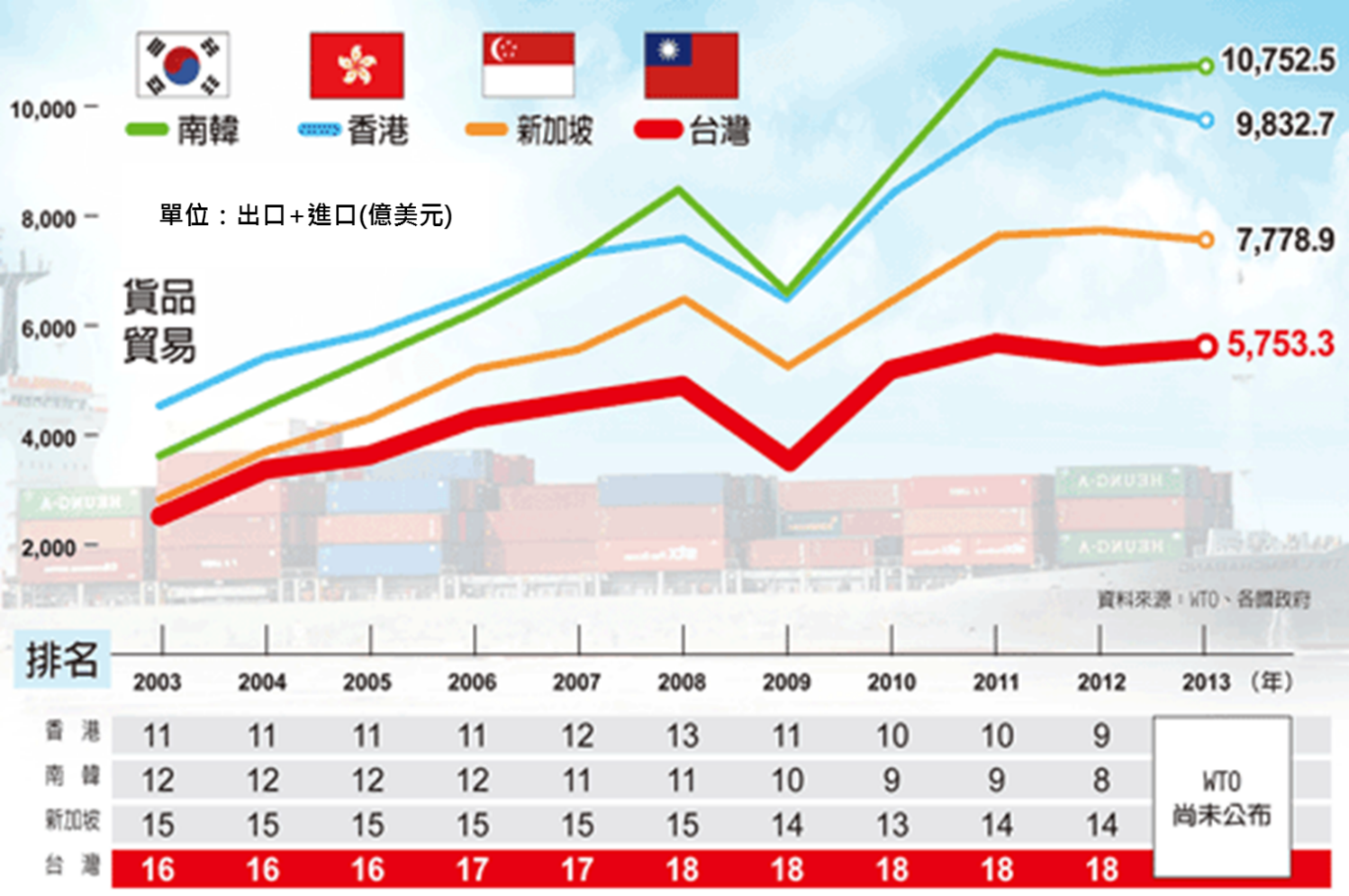 一帶一路的壓力
包含66個國家｜佔全球總面積41.3%｜佔全球人口數66.9%
佔全球30%GDP經濟規模｜總值高達21兆！
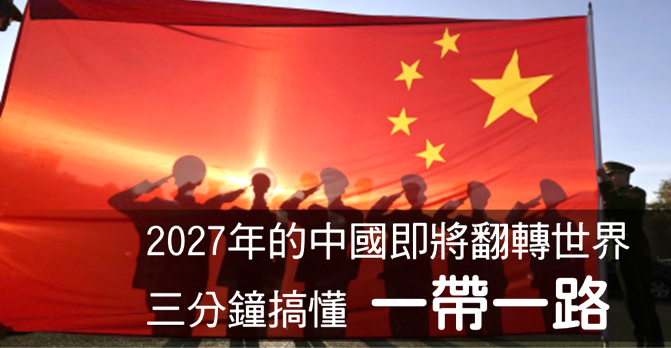 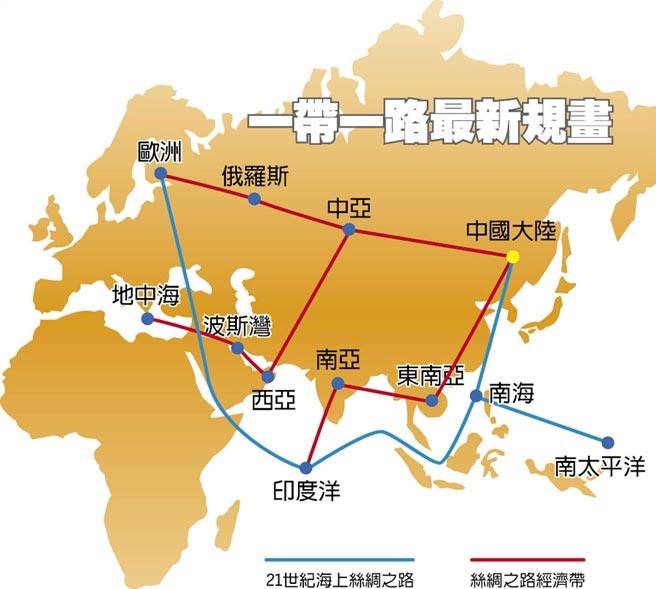 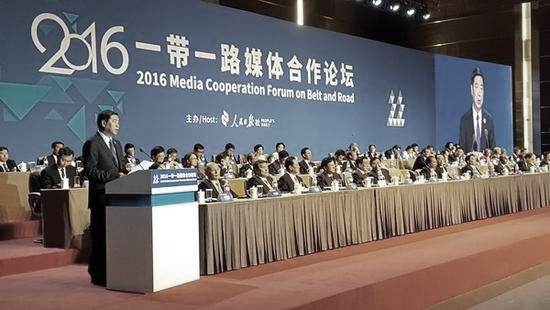 From 中國一帶一路網
人才外流世界第一
超過70萬工作者外流
62%以上是大學以上學歷｜80%以上是專業人才
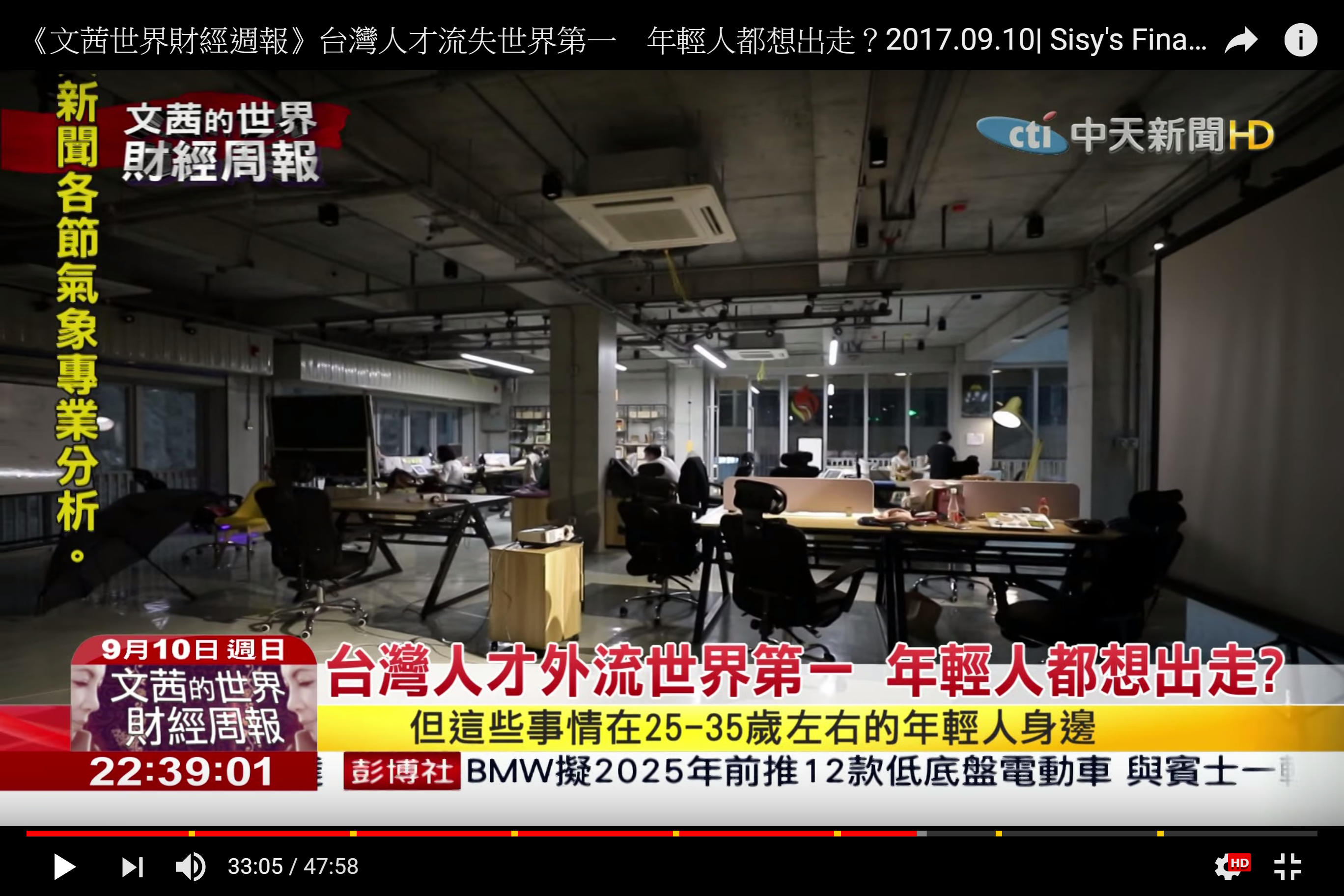 機器人取代勞力
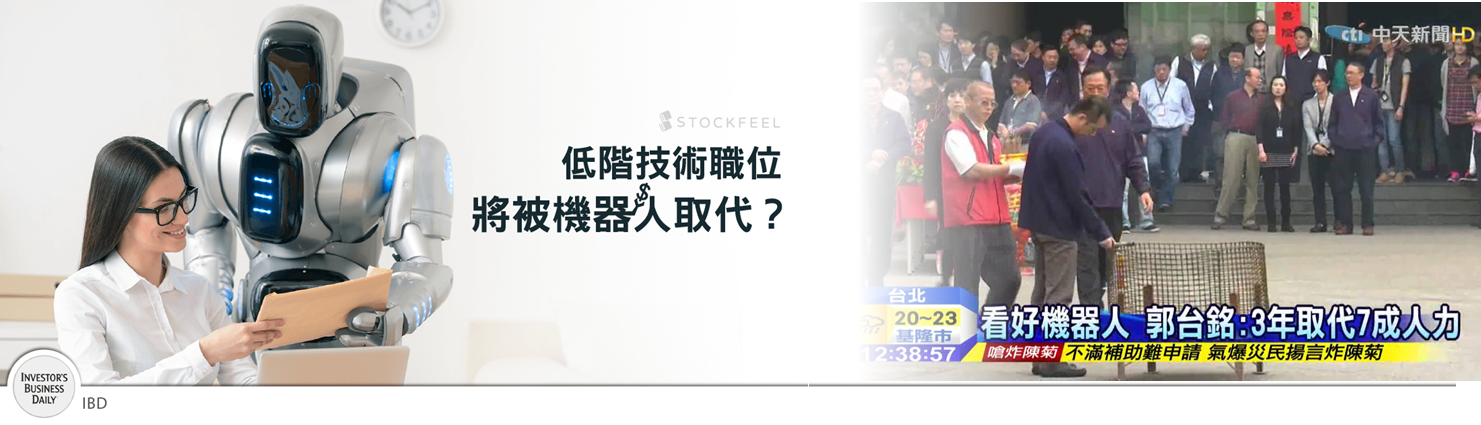 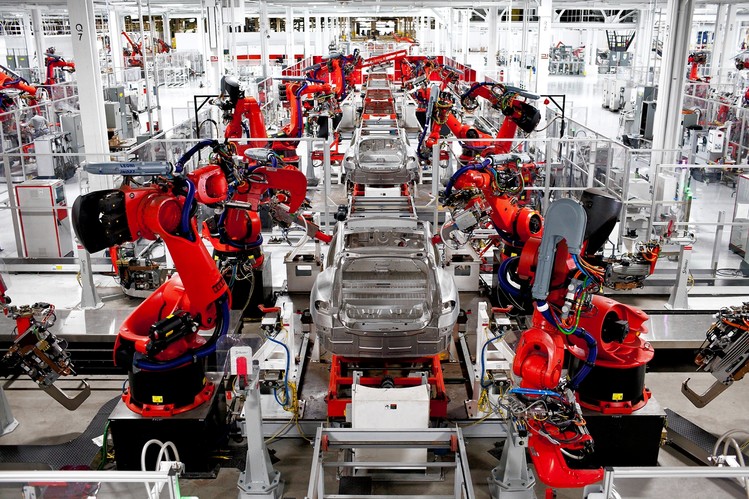 駱錦明：過去一個人只能服務200個人，但是未來你運用機器人，一個人可以服務2000人。
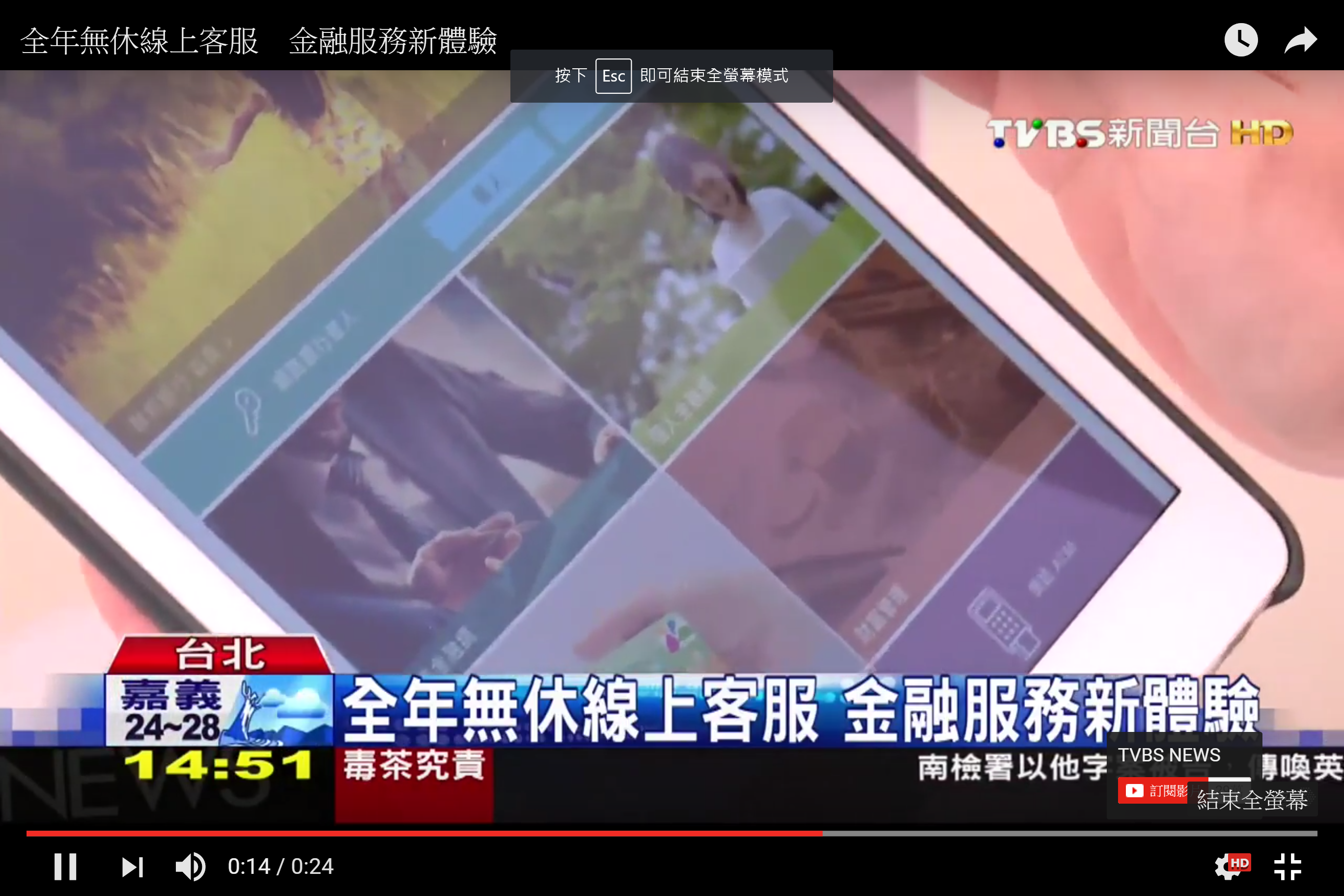 馬斯克在建造超級工廠時，不只是把它看成一座工廠，而是視為『生產機器的機器』。
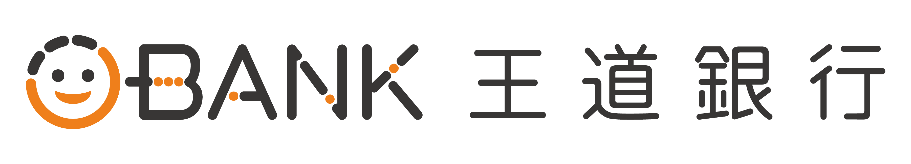 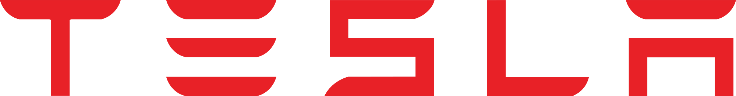 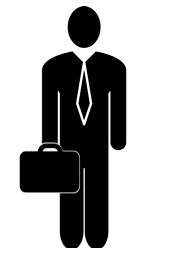 所以對上班族而言發生了什麼事？
衰退的GDP成長
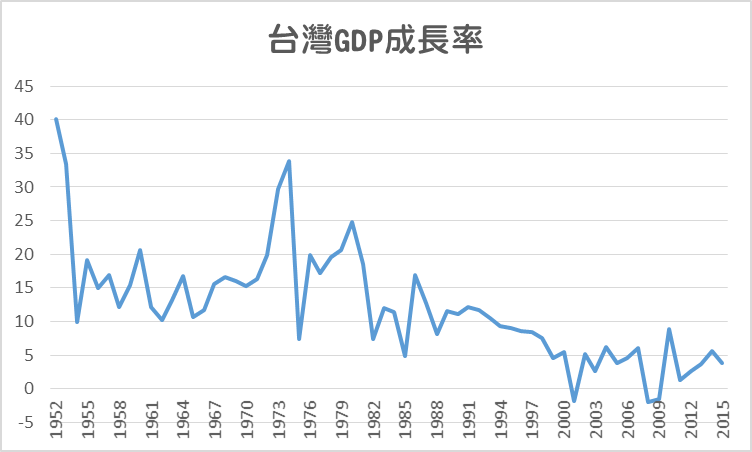 GDP = C + I + G + ( EX – IM )
C為民間消費、I為投資支出、G為政府消費、EX為出口，IM為進口。
From 行政院主計處
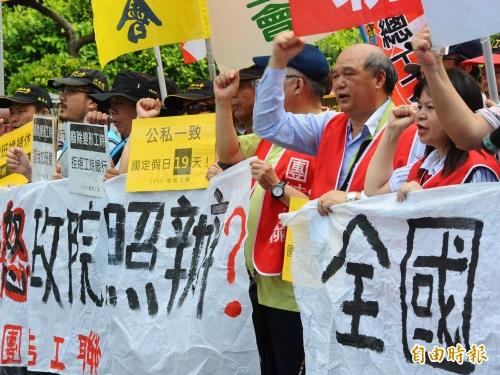 全球第四的工時
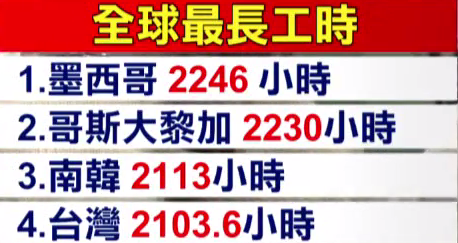 凍漲的真實薪資
1993年8月3日的報紙
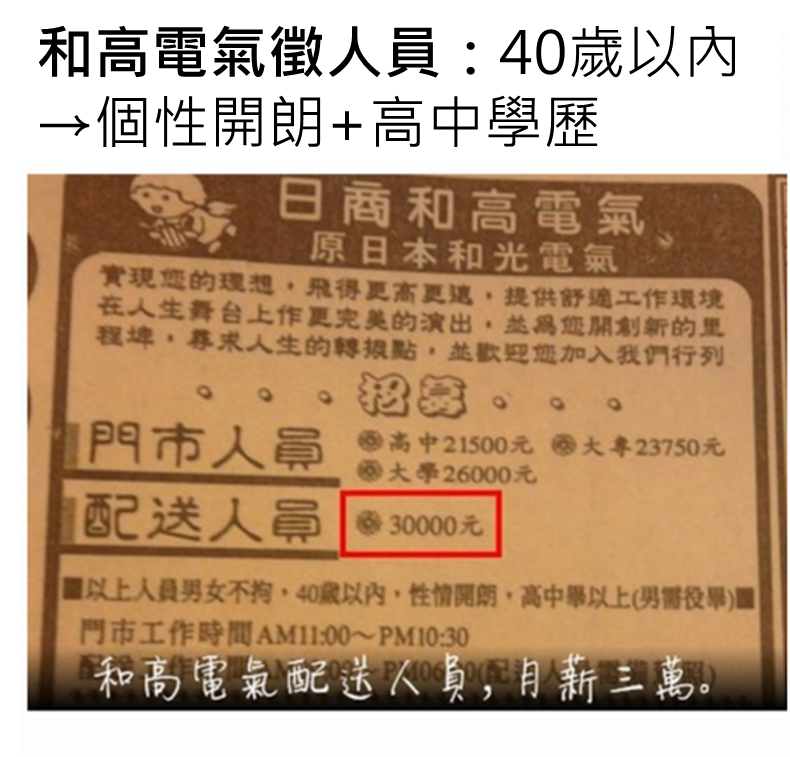 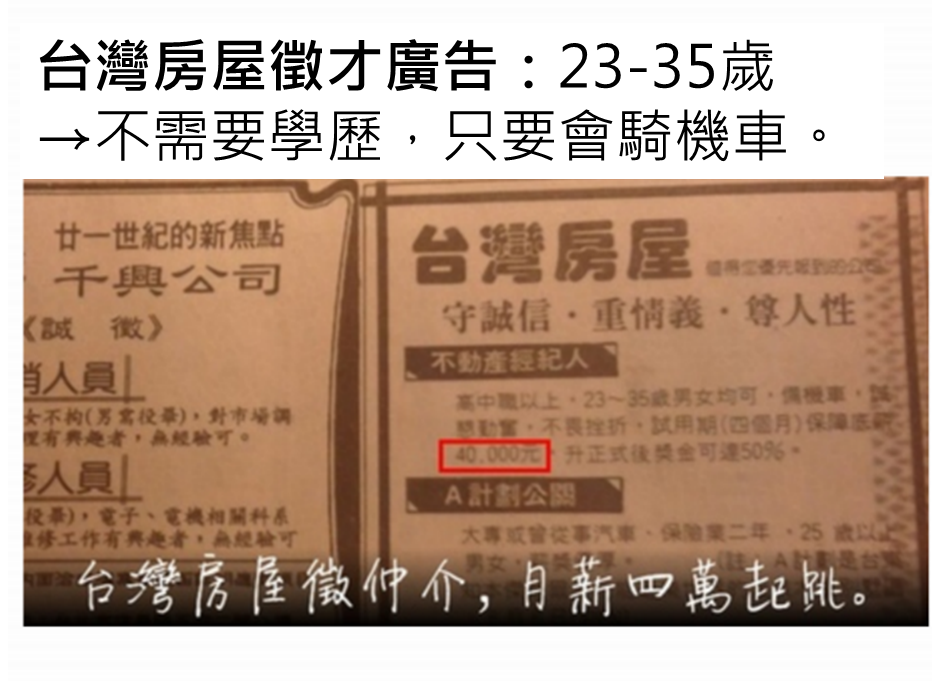 請問你小時候這包多少錢？
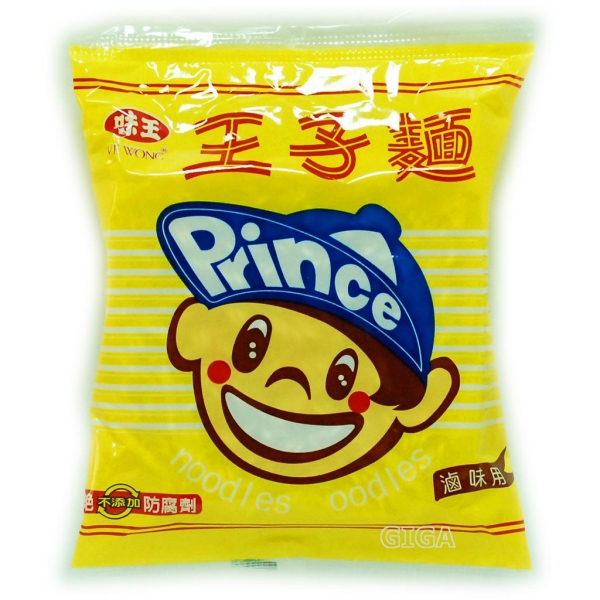 8~10元→您是八年級生
雖然薪水沒有漲
但是物價沒停過
5元→您是七年級生
3~4元→您是六年級生
2.5元→您是五年級生
你猜<三四年級生>小時候呢？
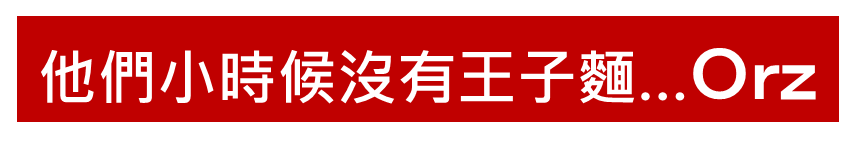 緊縮的投資管道
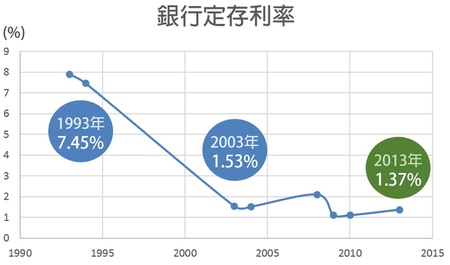 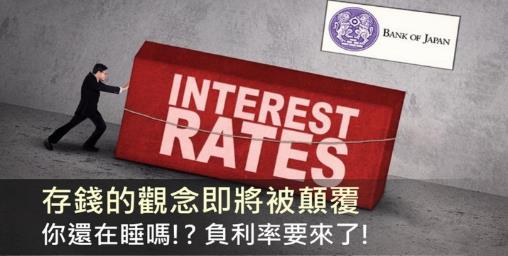 From 合作金庫歷年利率
年輕世代-新貧族
職場現況-窮忙族
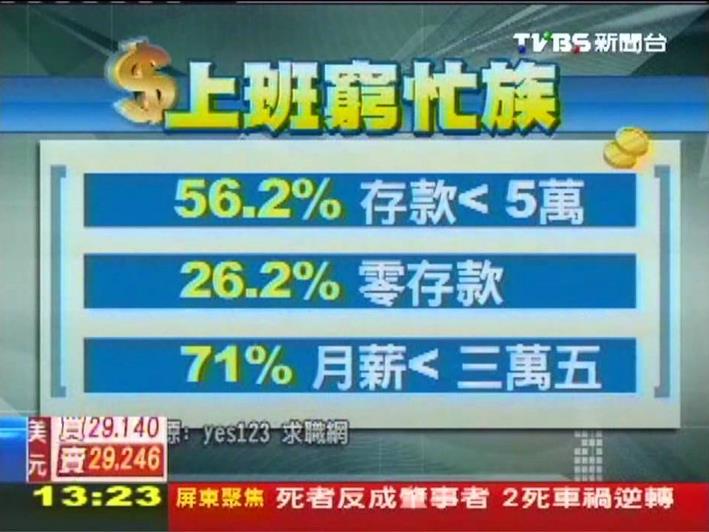 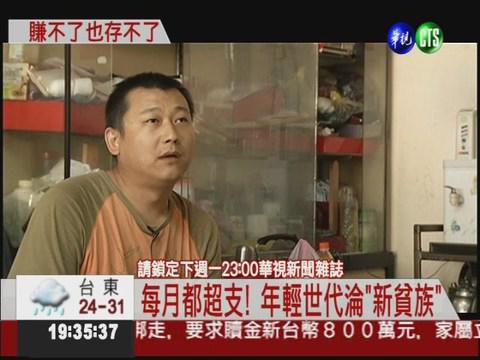 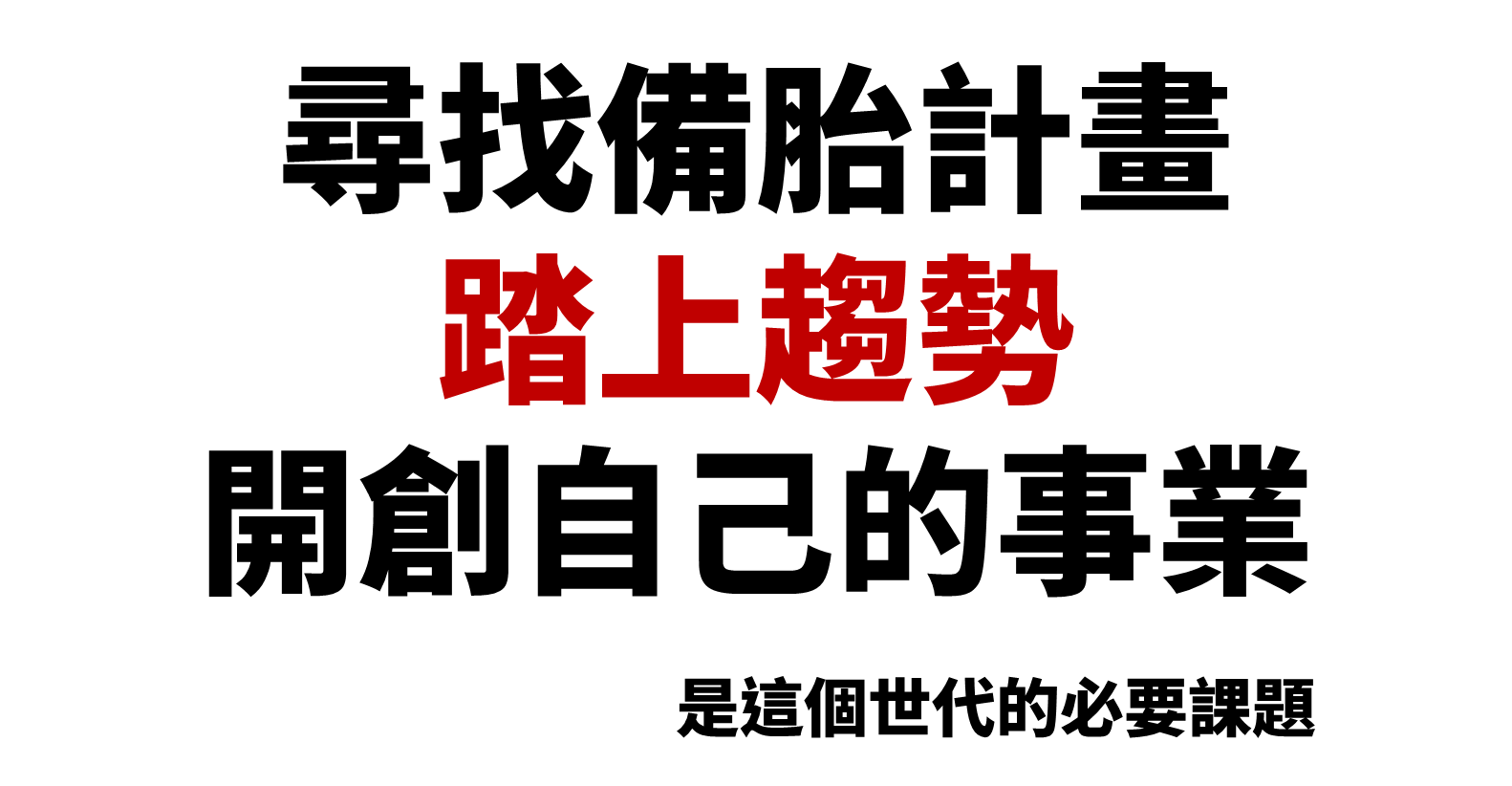 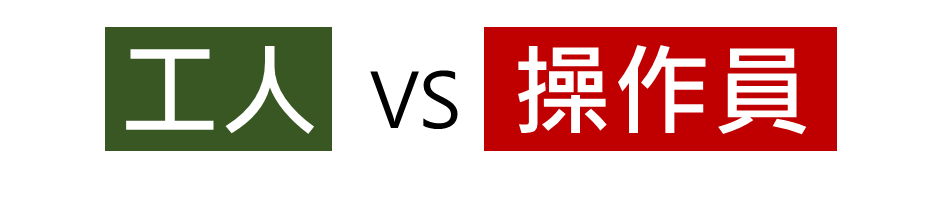 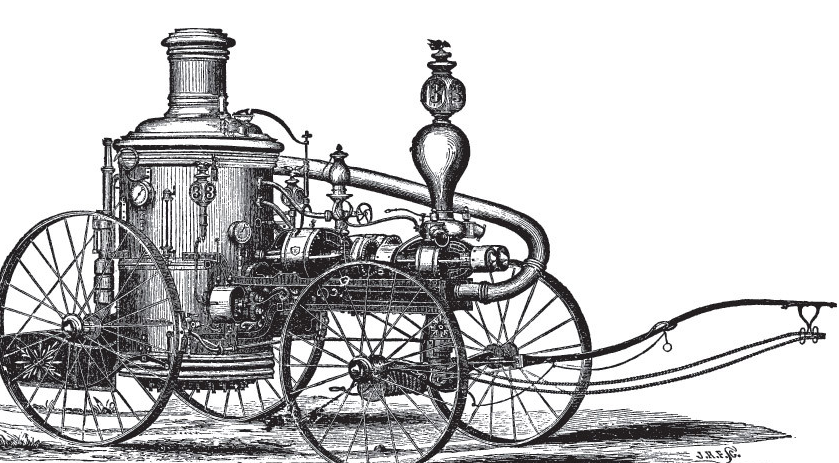 18世紀 蒸汽機
18th Century      Steam Engine
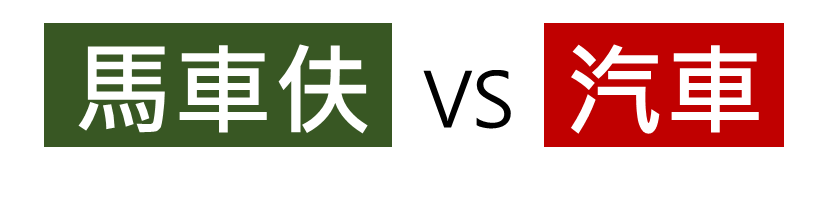 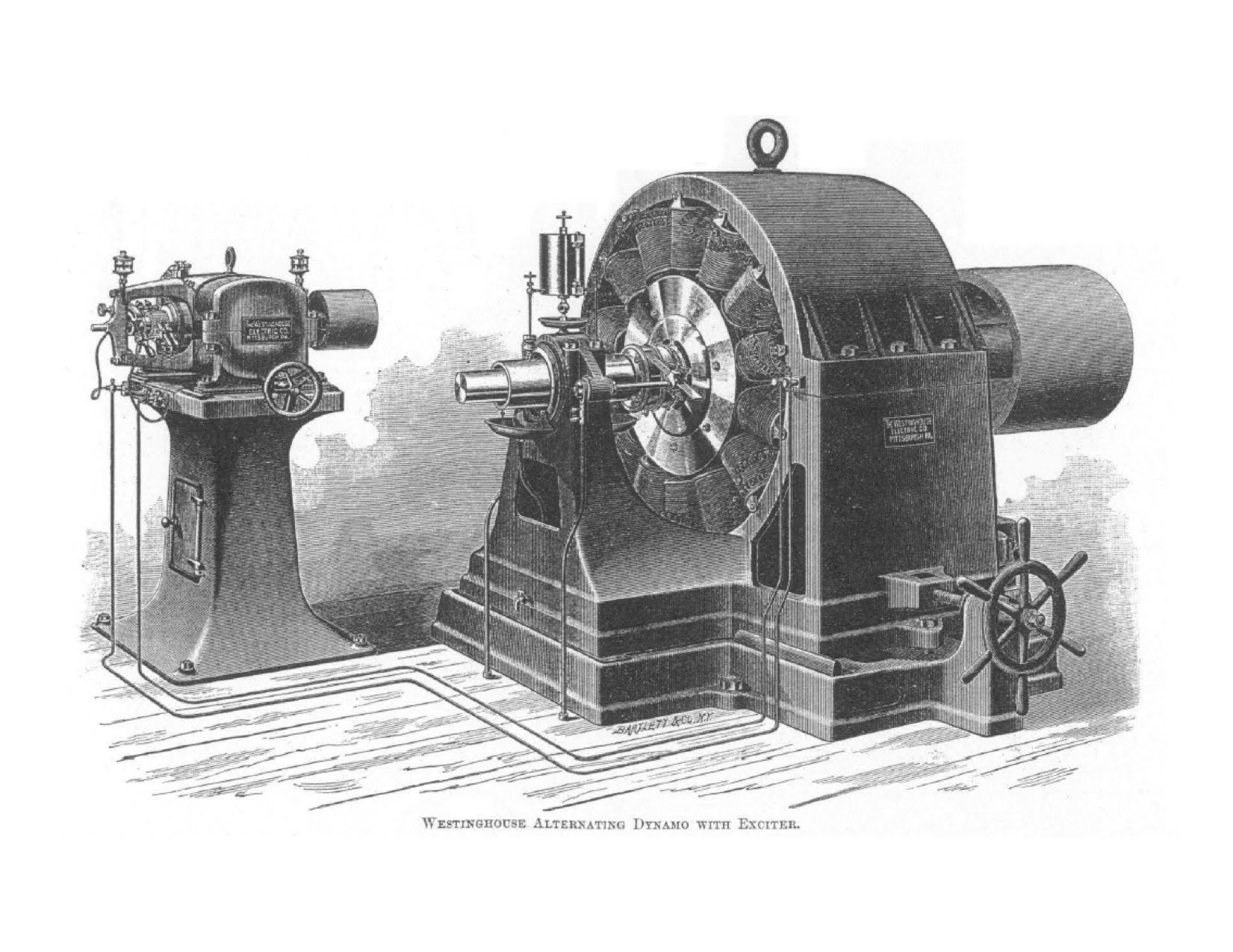 19世紀  交流電
19th Century     Alternate Current
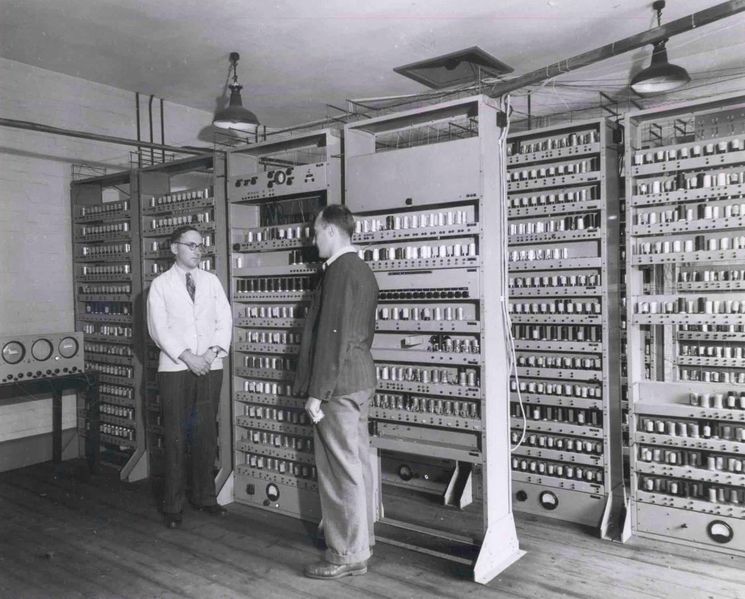 20世紀  電子計算機
20th Century                   Computer
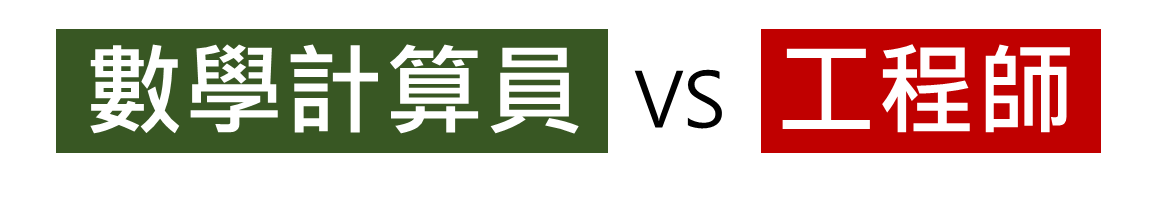 21世紀  互聯網
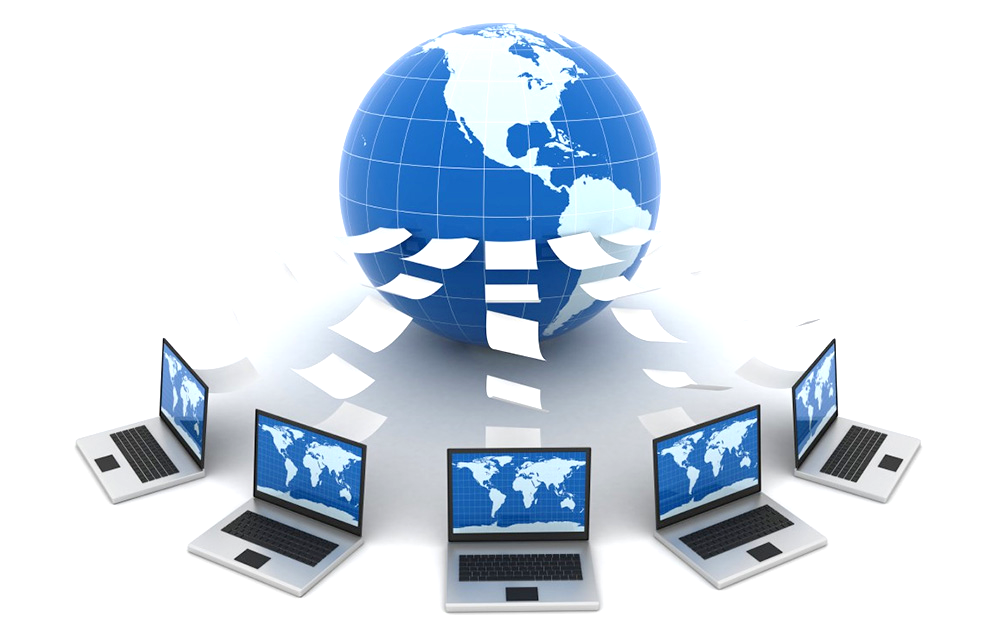 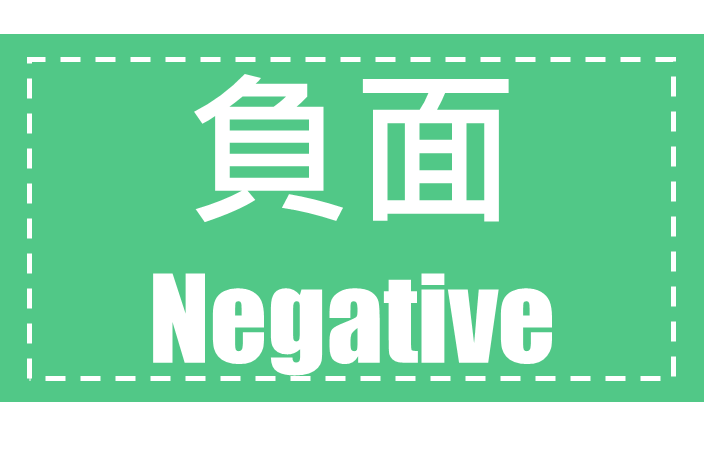 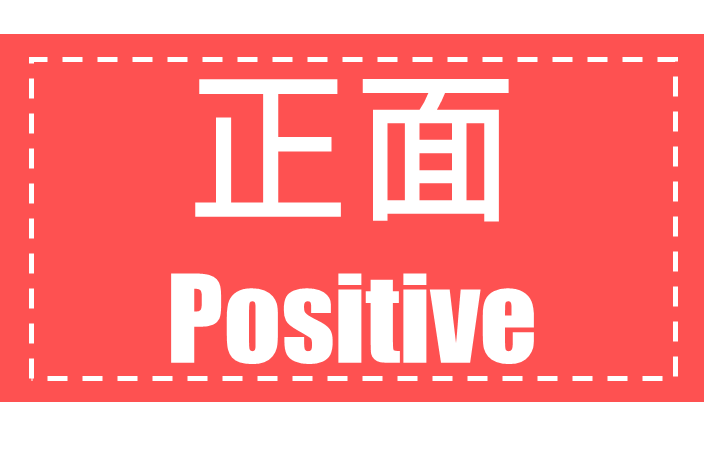 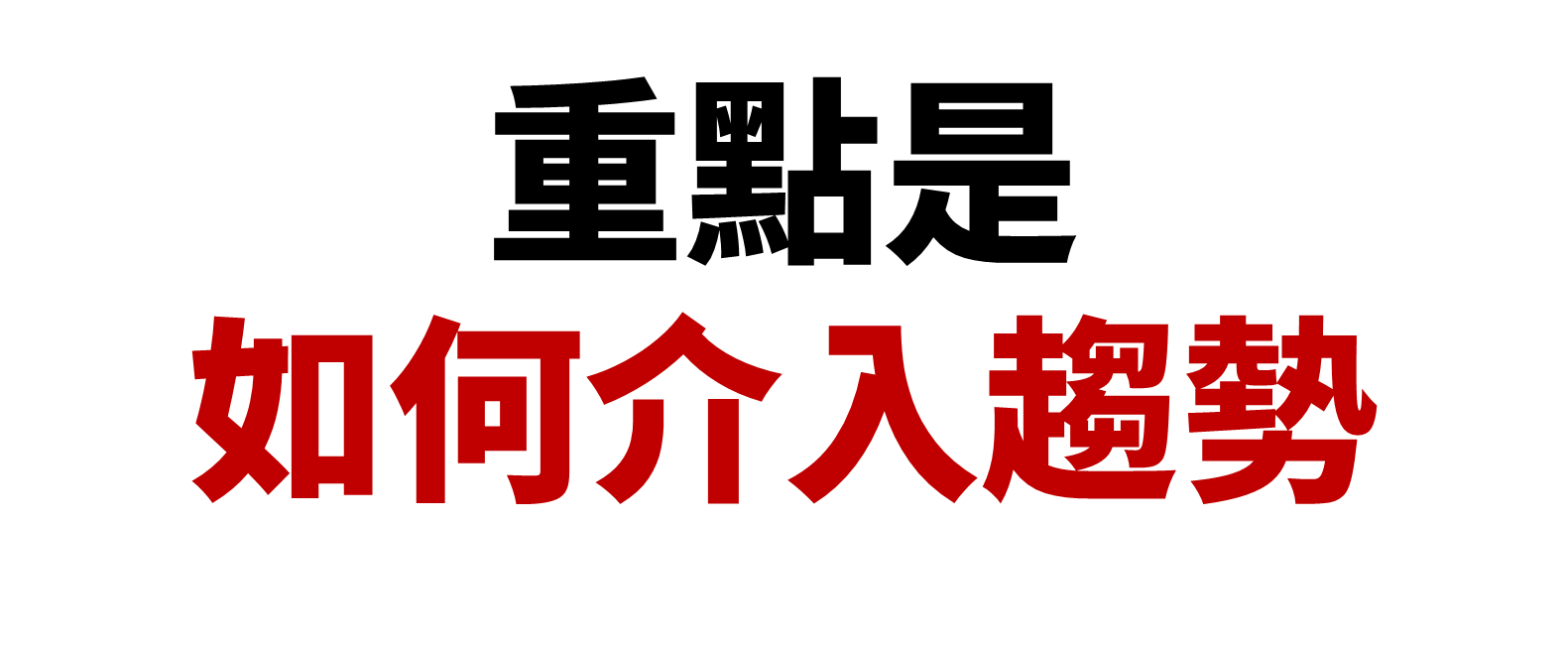 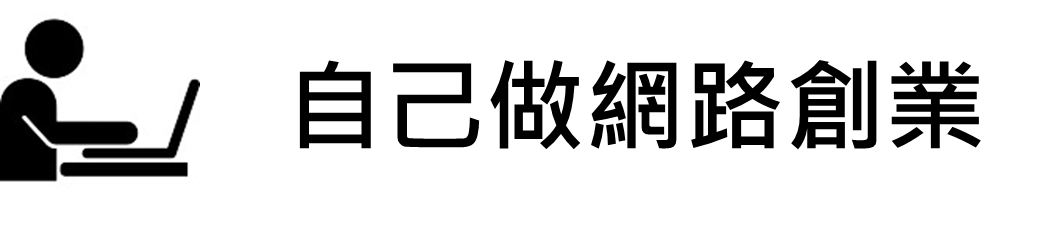 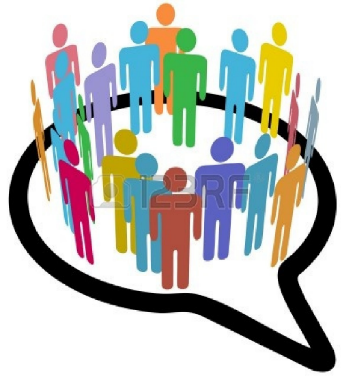 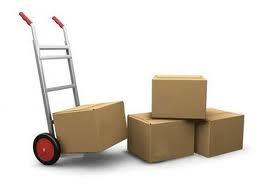 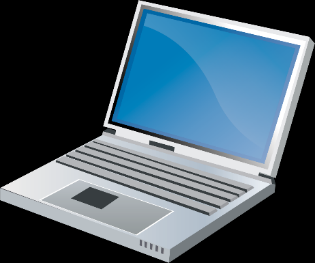 網站架設?
貨品倉儲?
市場行銷?
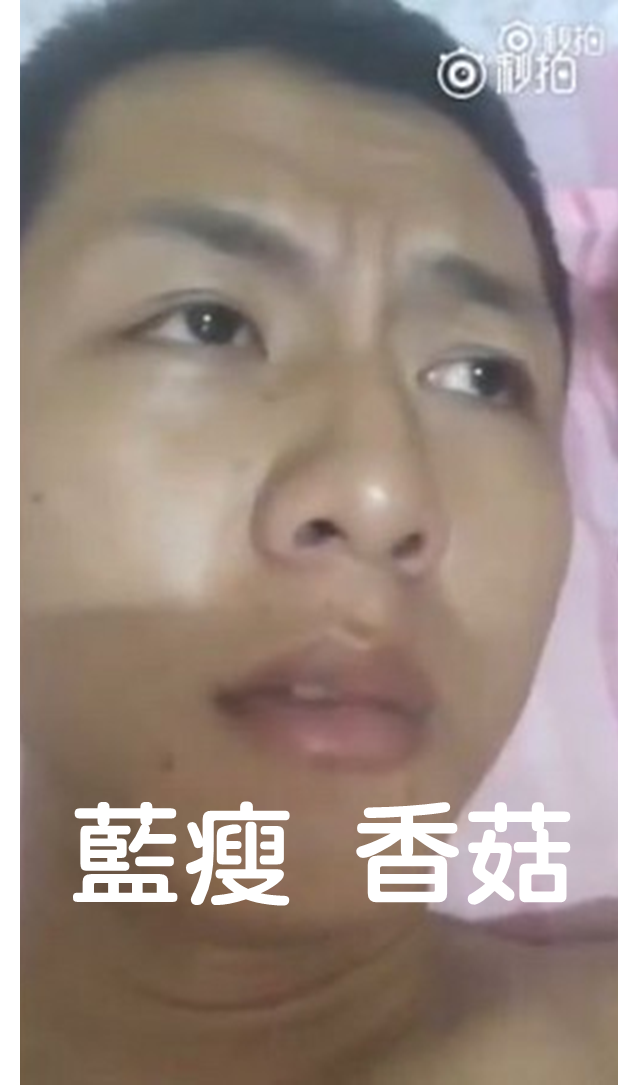 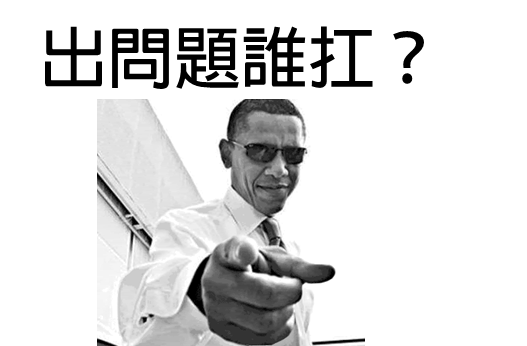 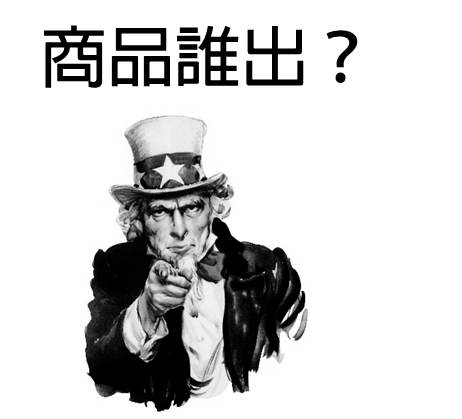 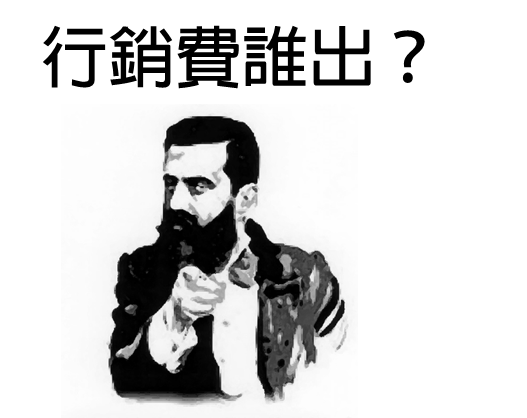 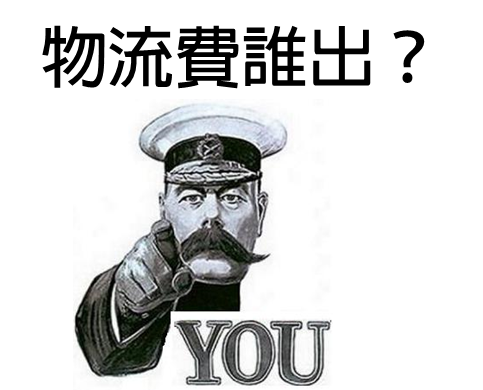 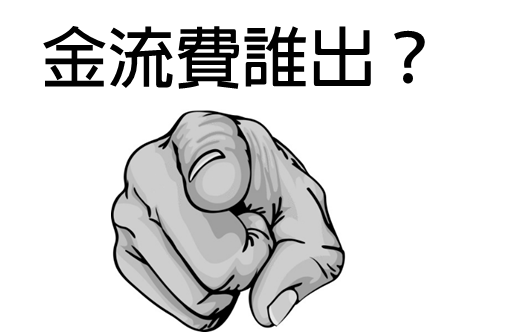 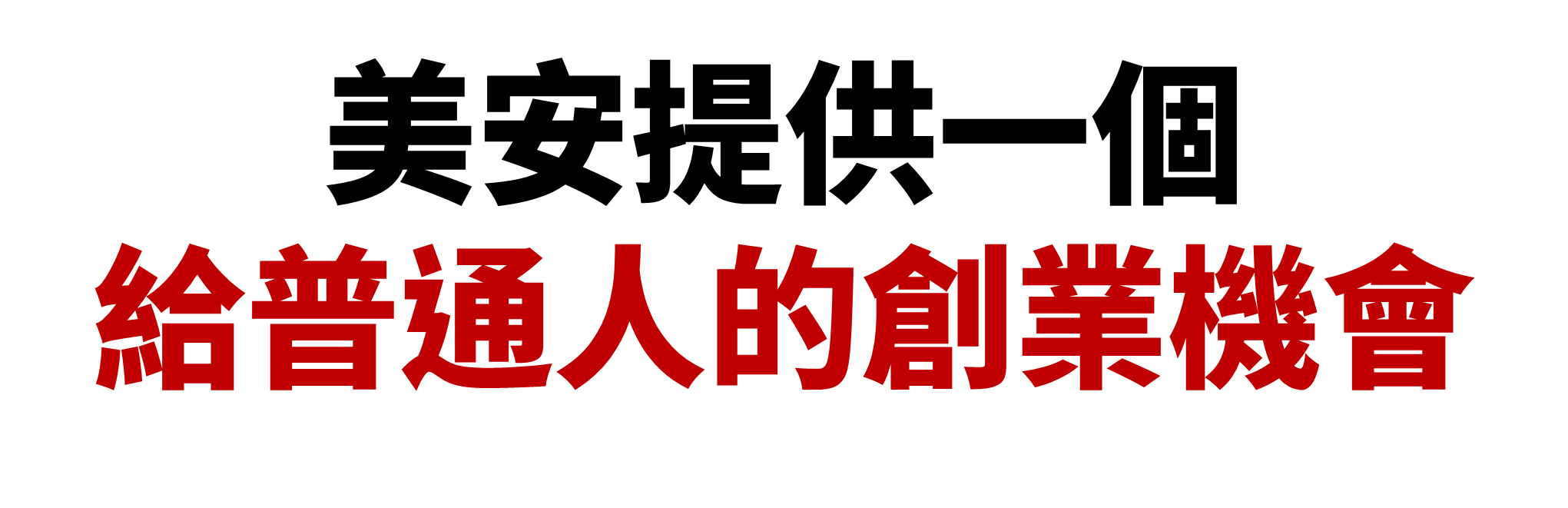 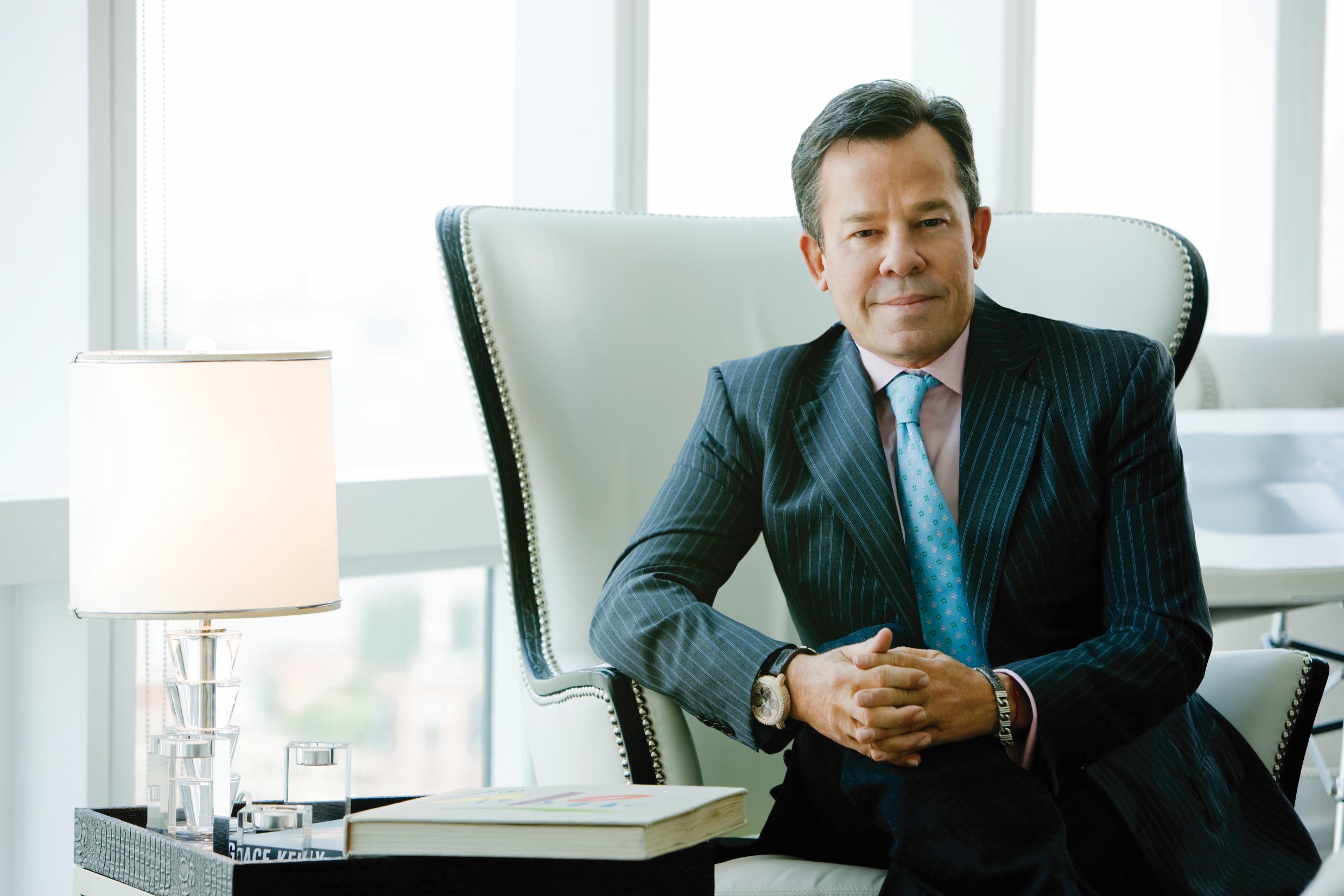 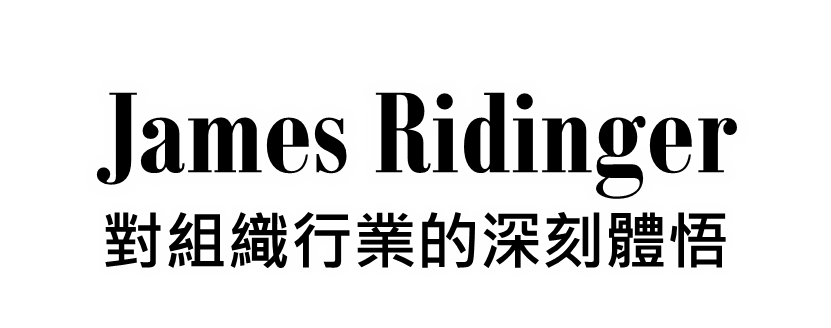 產品無法與時俱進
制度設計讓不同能力的人彼此競爭
人們喜歡購買，但不喜歡被推銷
每家公司都在重複別人做過的事情
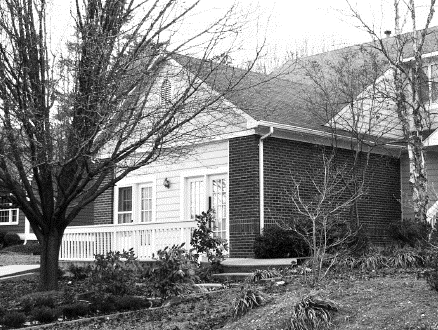 產品代理
無牆百貨
產品過時
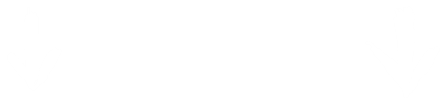 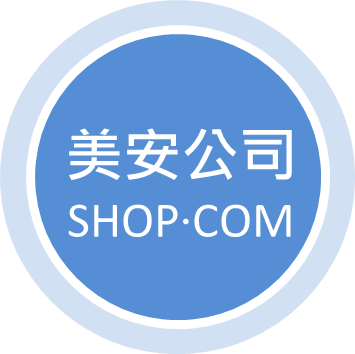 超連鎖®系統
一對一行銷
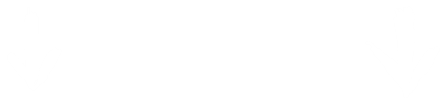 產業僵局
強迫推銷
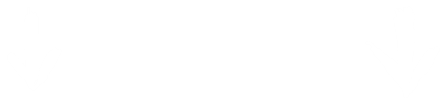 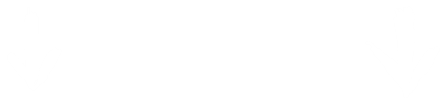 管理業績
紅利計畫
彼此競爭
Four Corner Stones of SHOP.COM
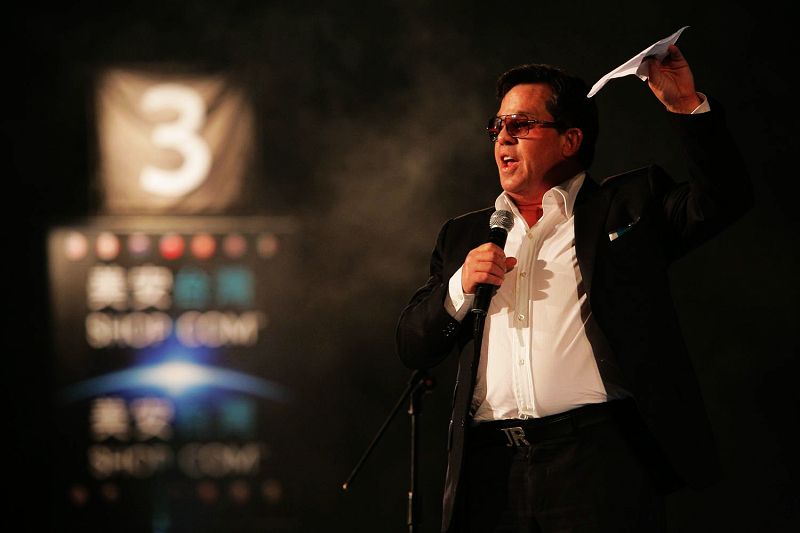 給有心的普通人
創業機會
站在消費者立場
反轉通路
前10年用通路概念架構獨家品牌
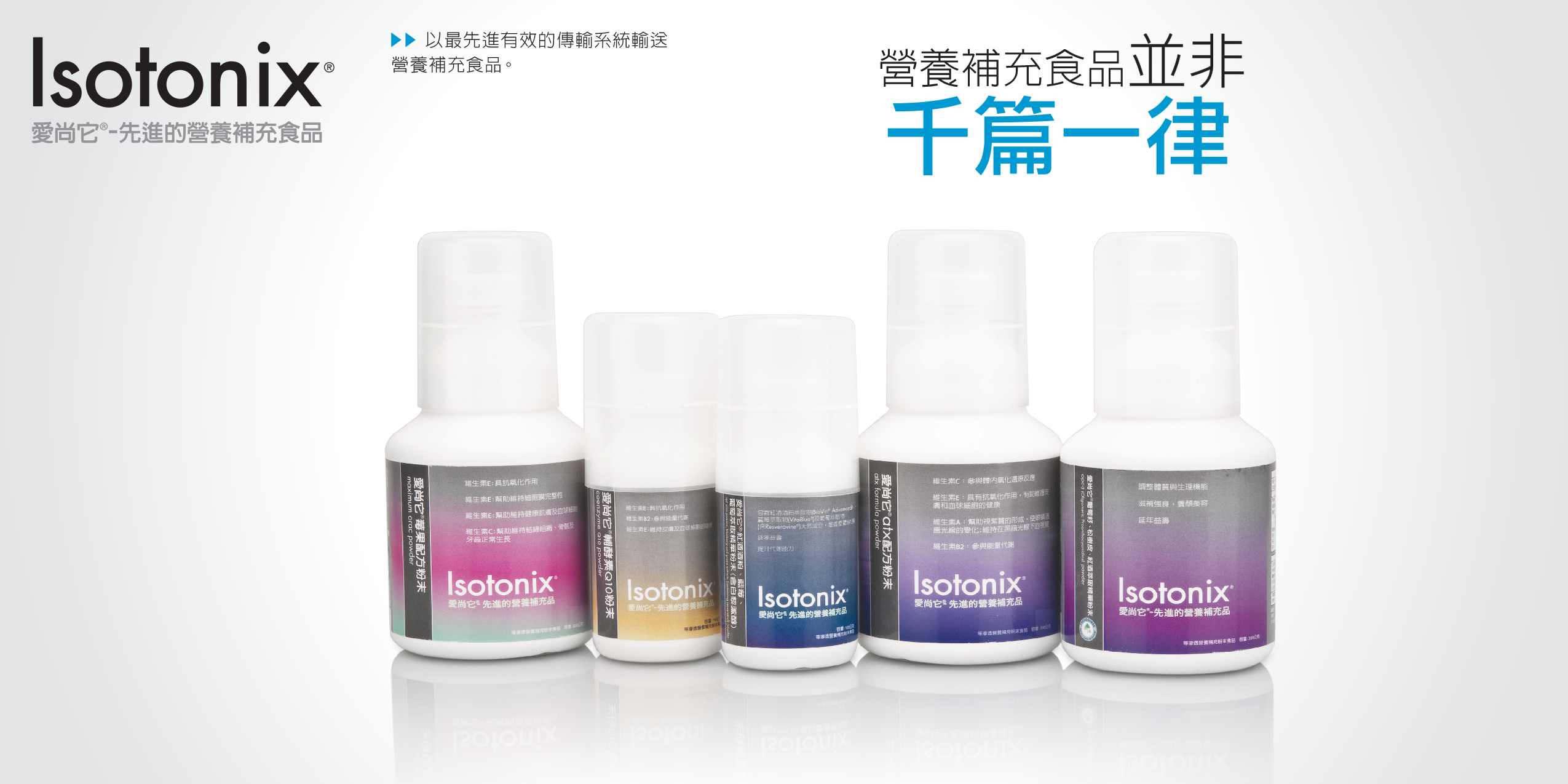 用四贏格局打造跨境電商
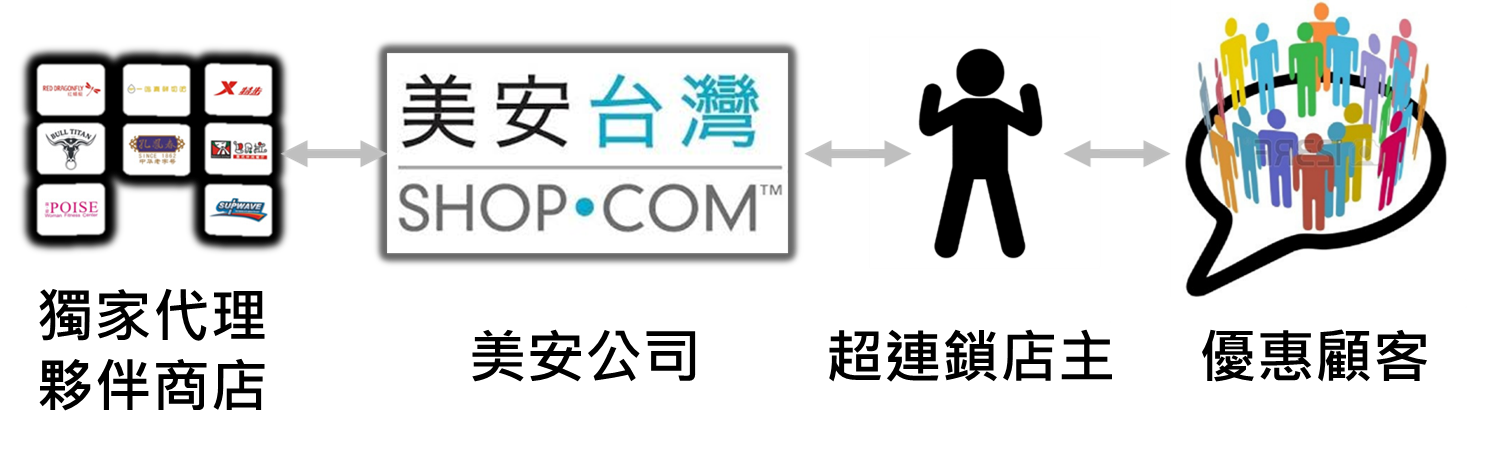 完全跳脫一般電子商務的行銷模式
用購物年金帶動消費革命
台灣平均家庭
儲蓄20萬
台灣平均家庭
支出74萬
22%
投
資
理
財
5%
台灣年平均家庭
稅後收入94萬
現
金
回
饋
5%
3.7萬
78%
1萬
美安台灣用12年的努力席捲市場
2014年
2009年
2011年
2007年
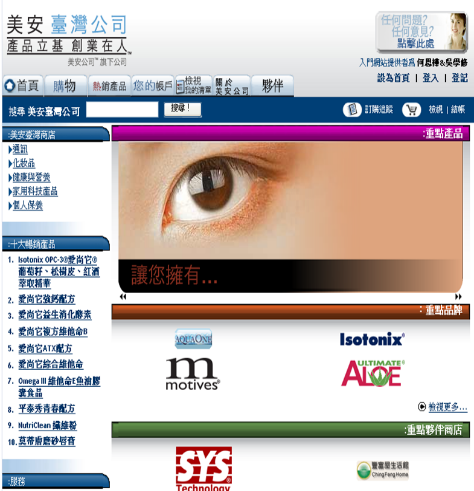 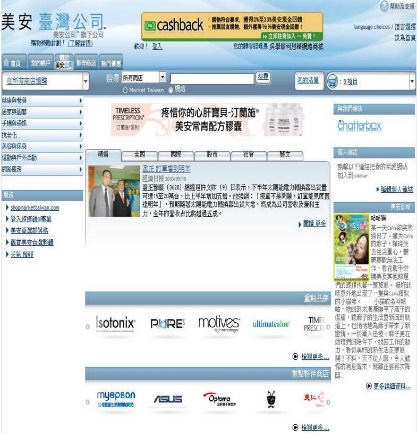 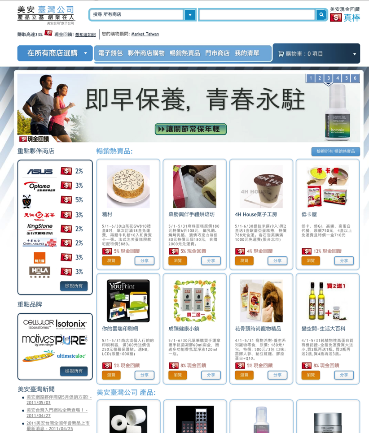 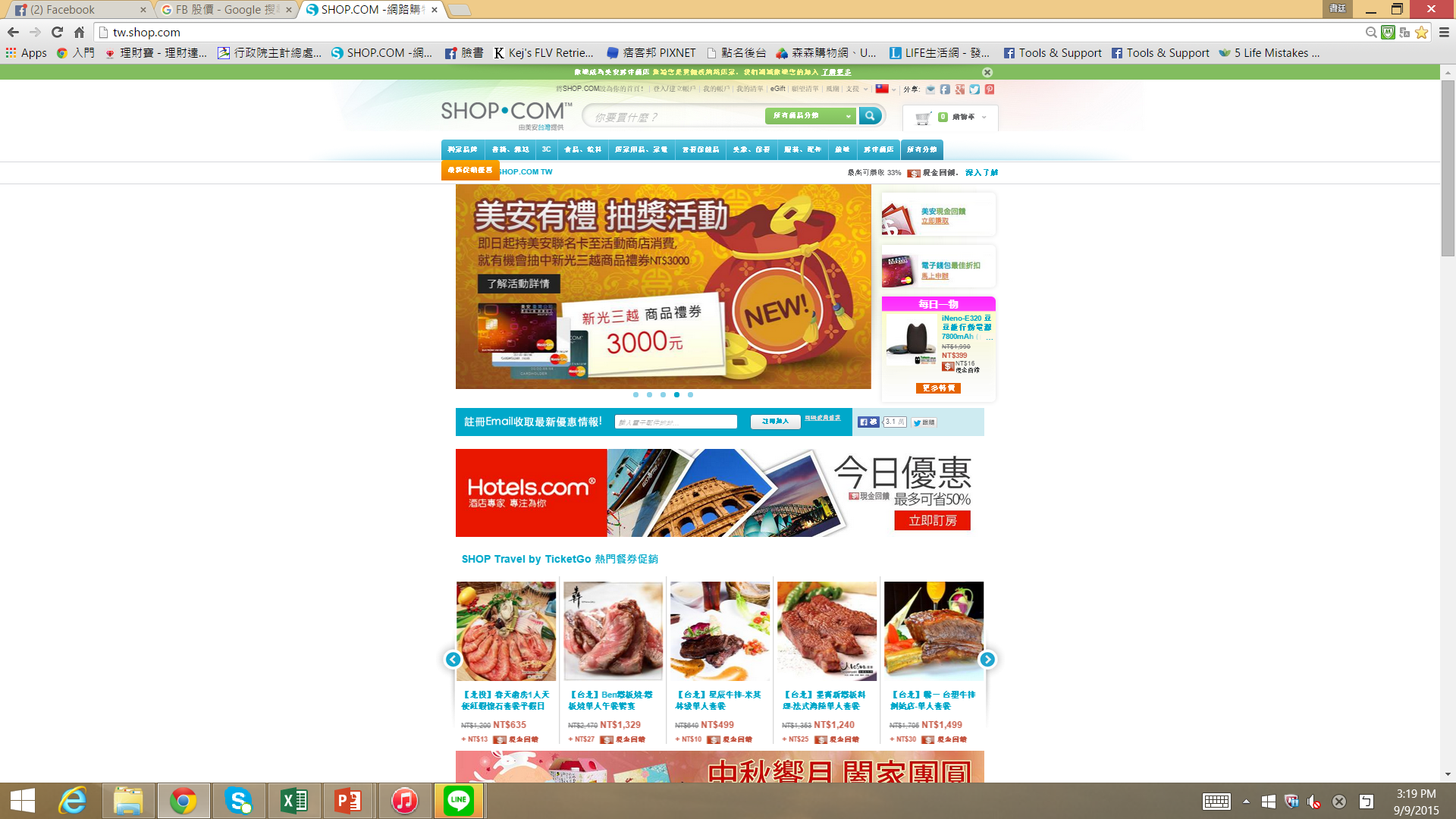 獨家代理品牌
22
夥伴商店家數
3000
總共商品數量
數百萬
超夯行銷力
創造新經濟
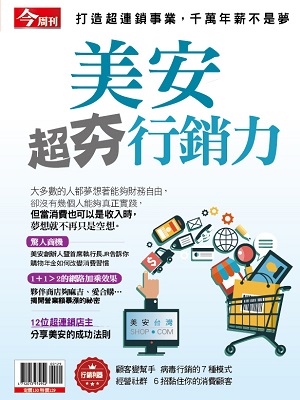 全台灣購物網站流量
NO.5
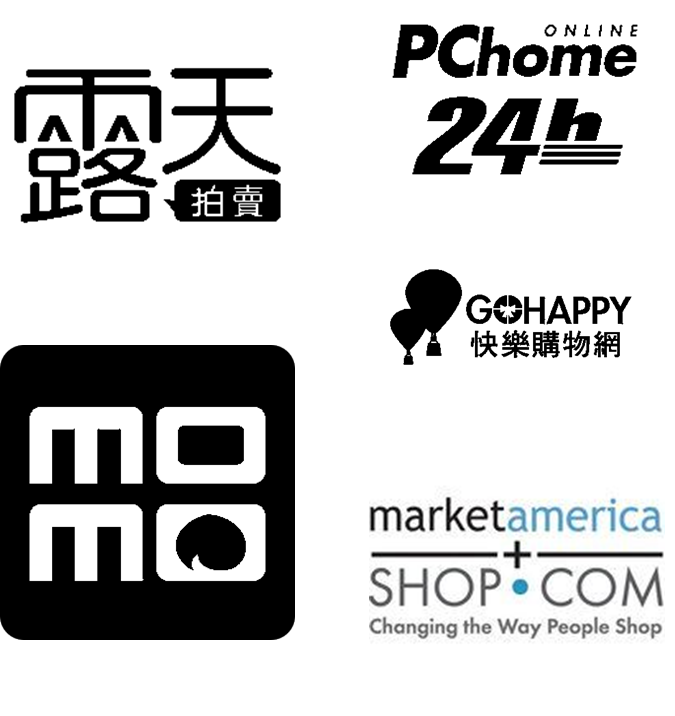 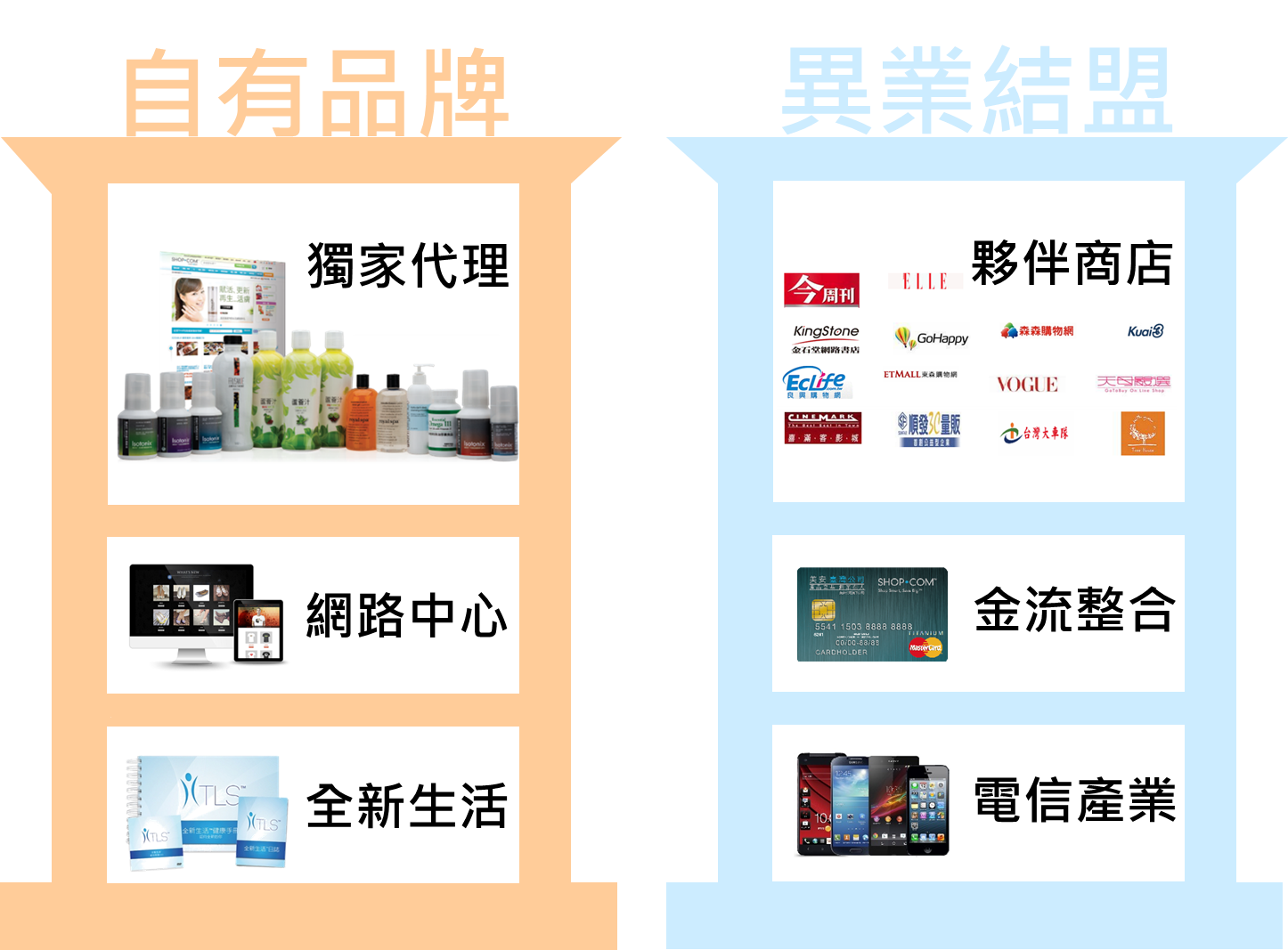 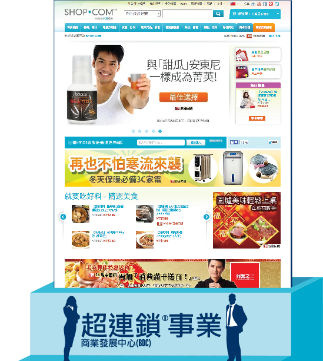 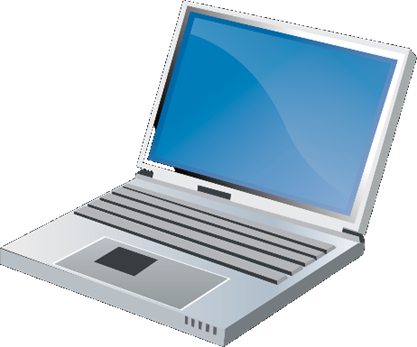 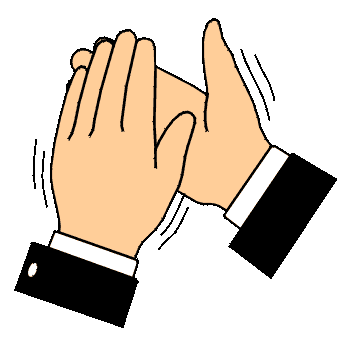 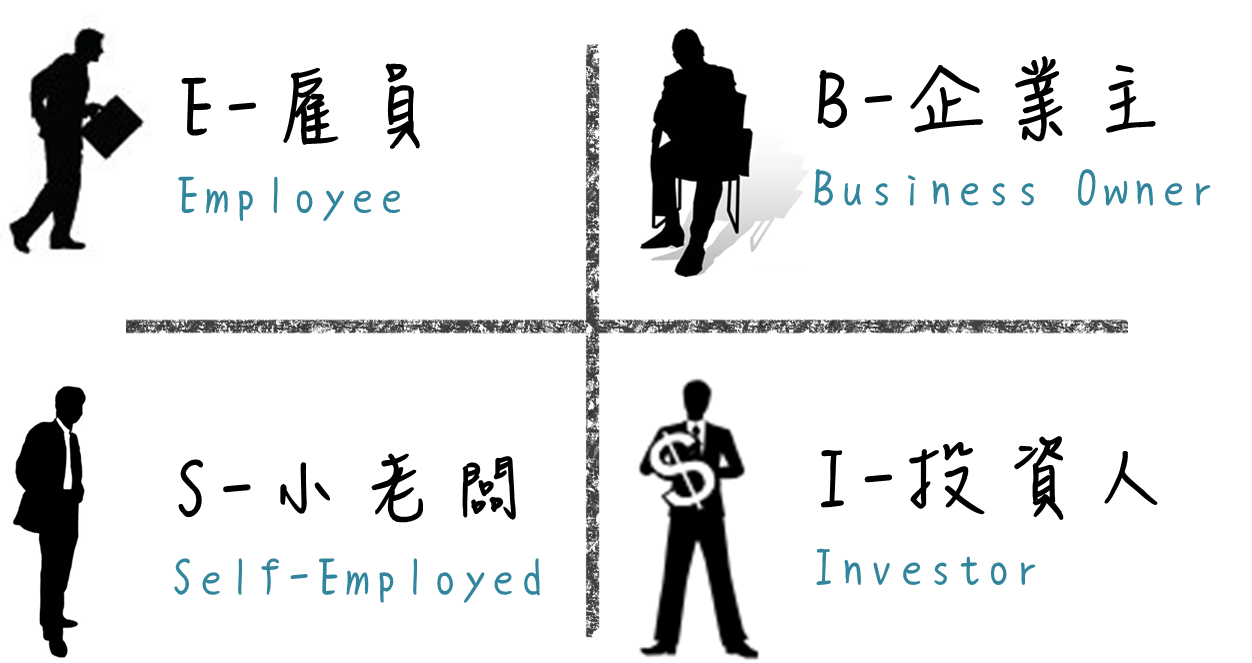 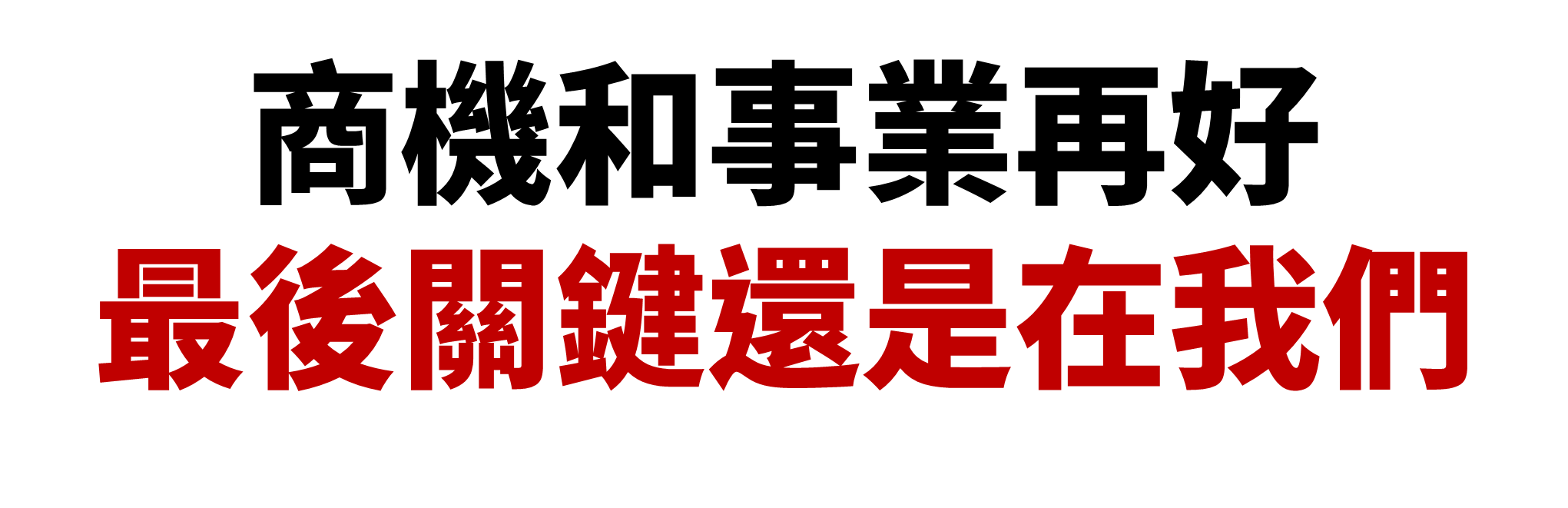 25歲的人生
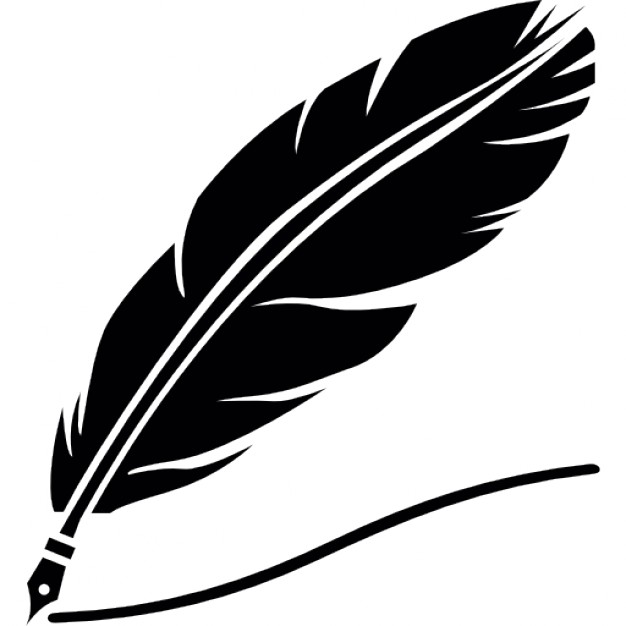 3年的美安創業
45年的工作
養一個18歲的小孩
談一場6個月的戀愛
一張A4紙
悟出人生道理
47年的自由人生
*本簡報中提到的收入等級純屬舉例說明，無意代表美安台灣公司超連鎖®店主的一般收入也無意表示任何超連鎖®店主皆可賺取同等收入。美安公司超連鎖®店主的成功與否取決於其在發展事業時的努力、才能與投入程度。
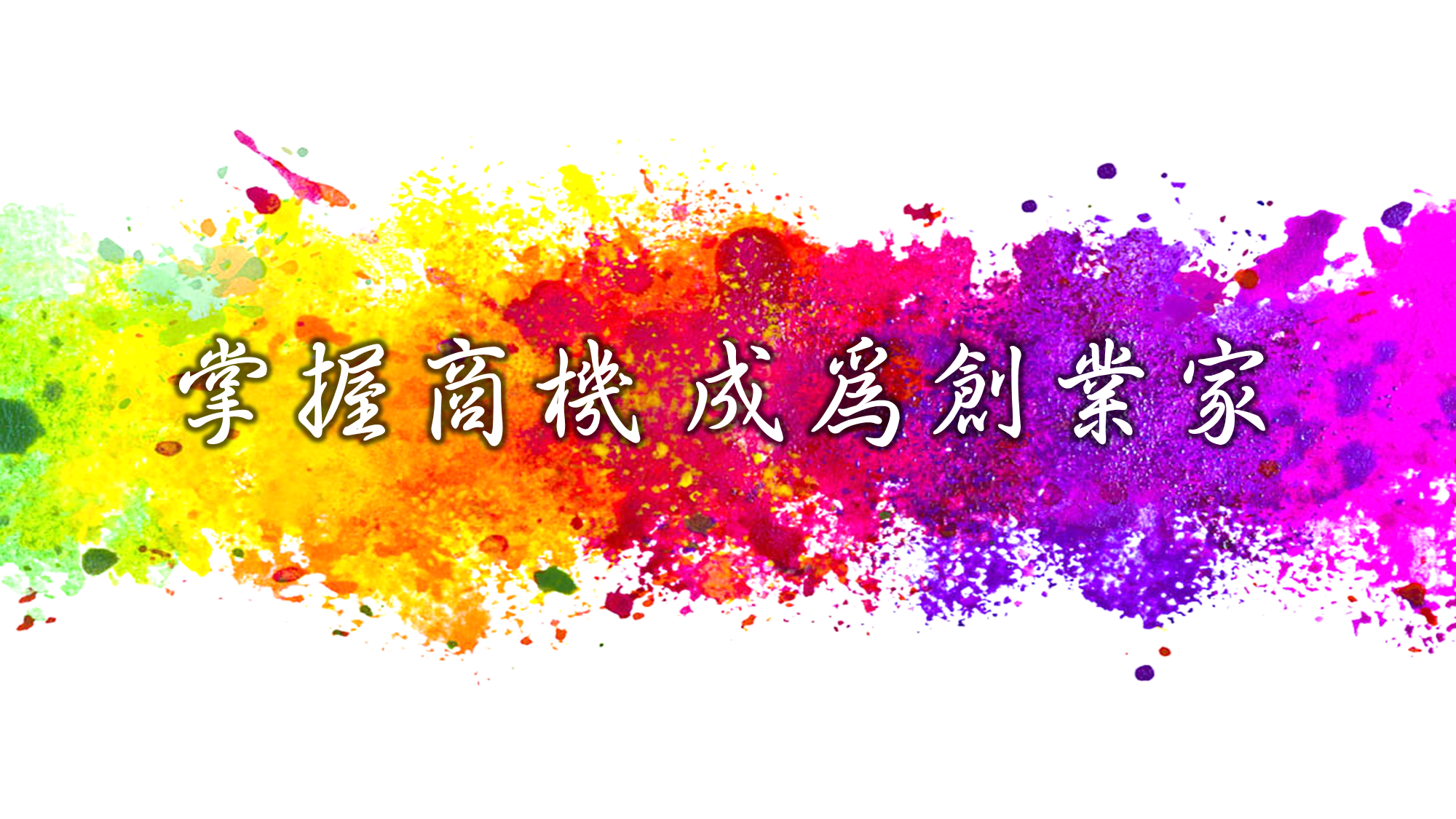 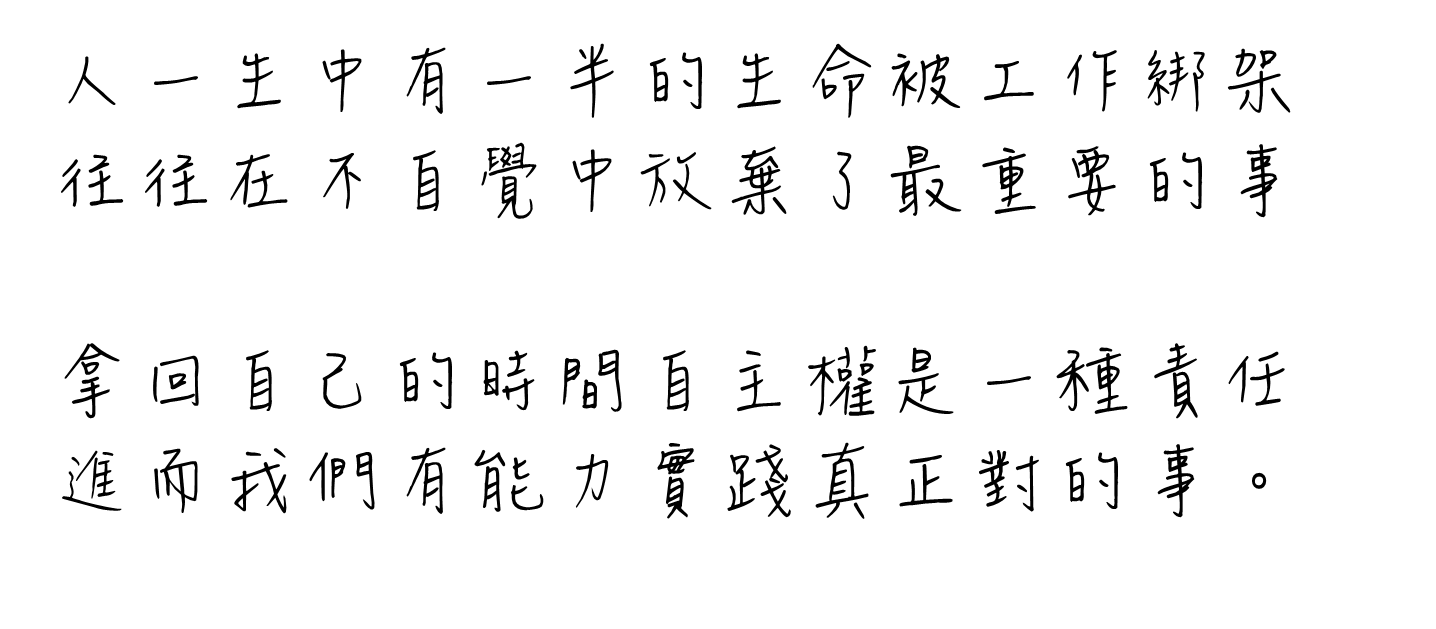